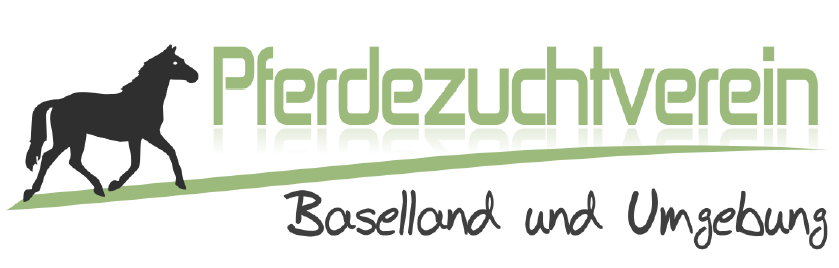 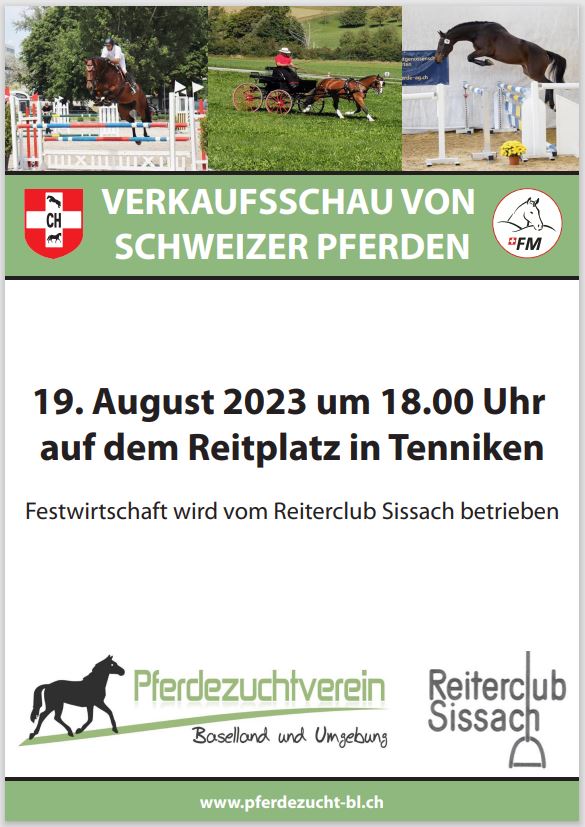 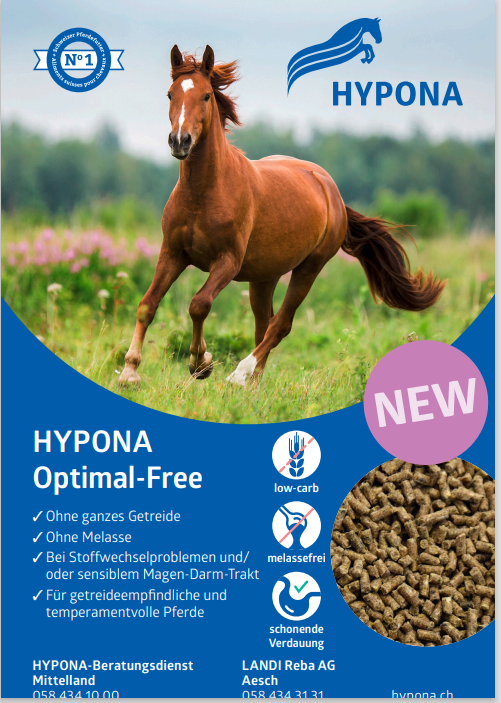 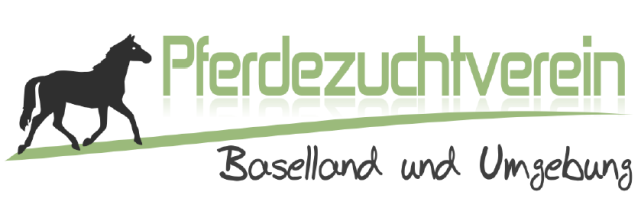 Herzlich Willkommen
 
Der Pferdezuchtverein Baselland und Umgebung heisst sie herzlich willkommen zur Verkaufsschau auf dem Reitplatz in Tenniken.
Dieses Jahr ist es uns gelungen, euch eine kleine -  aber feine und vielseitige Anzahl an Schweizer Pferden präsentieren zu können.
Einen grossen Dank richten wir an unsere treuen Sponsoren, die diesen Anlass unterstützen.
Unser Dank geht auch an das Landwirtschaftliche Zentrum Ebenrain, welches den Druck des Programmheftes übernommen hat.
Für die Gastfreundschaft, die wir auf der Reitanlage des Reiterclubs Sissach hier in Tenniken geniessen, danken wir herzlichst.
Einen Dank auch an die vielen freiwilligen Helfer, die vor oder während der Veranstaltung im Einsatz stehen.
 
Pferdezuchtverein Baselland und Umgebung
Urs Rippstein, Präsident
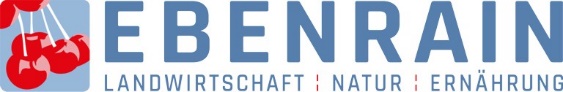 3
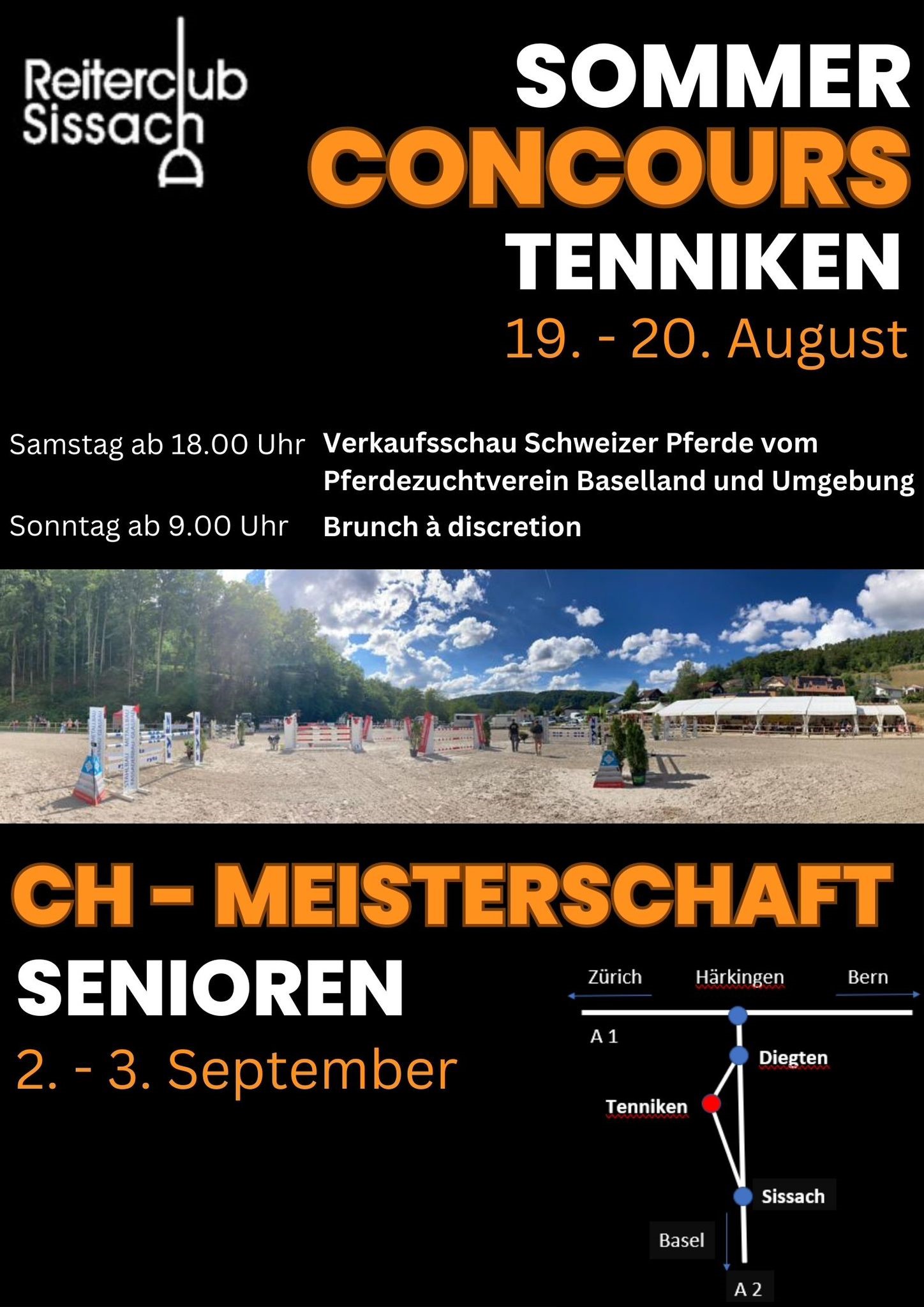 4
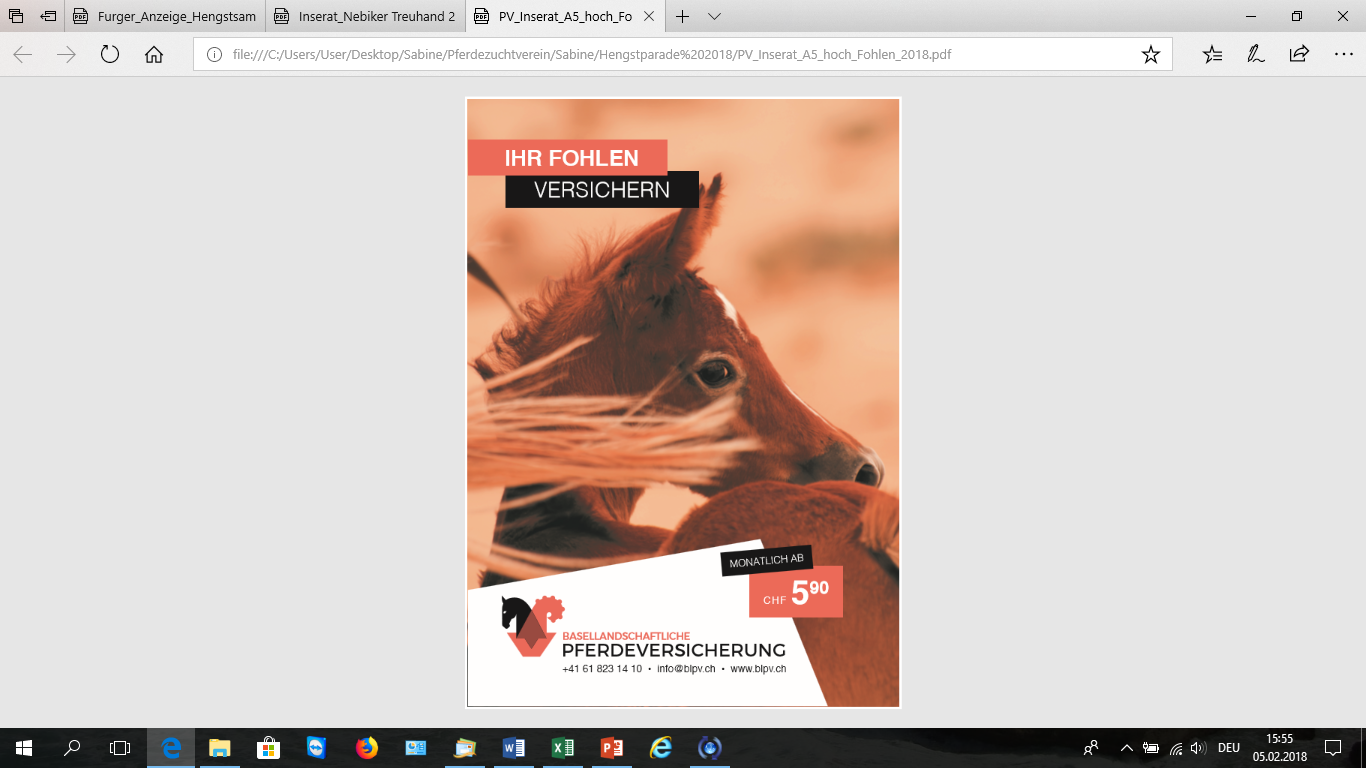 5
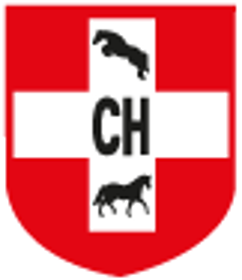 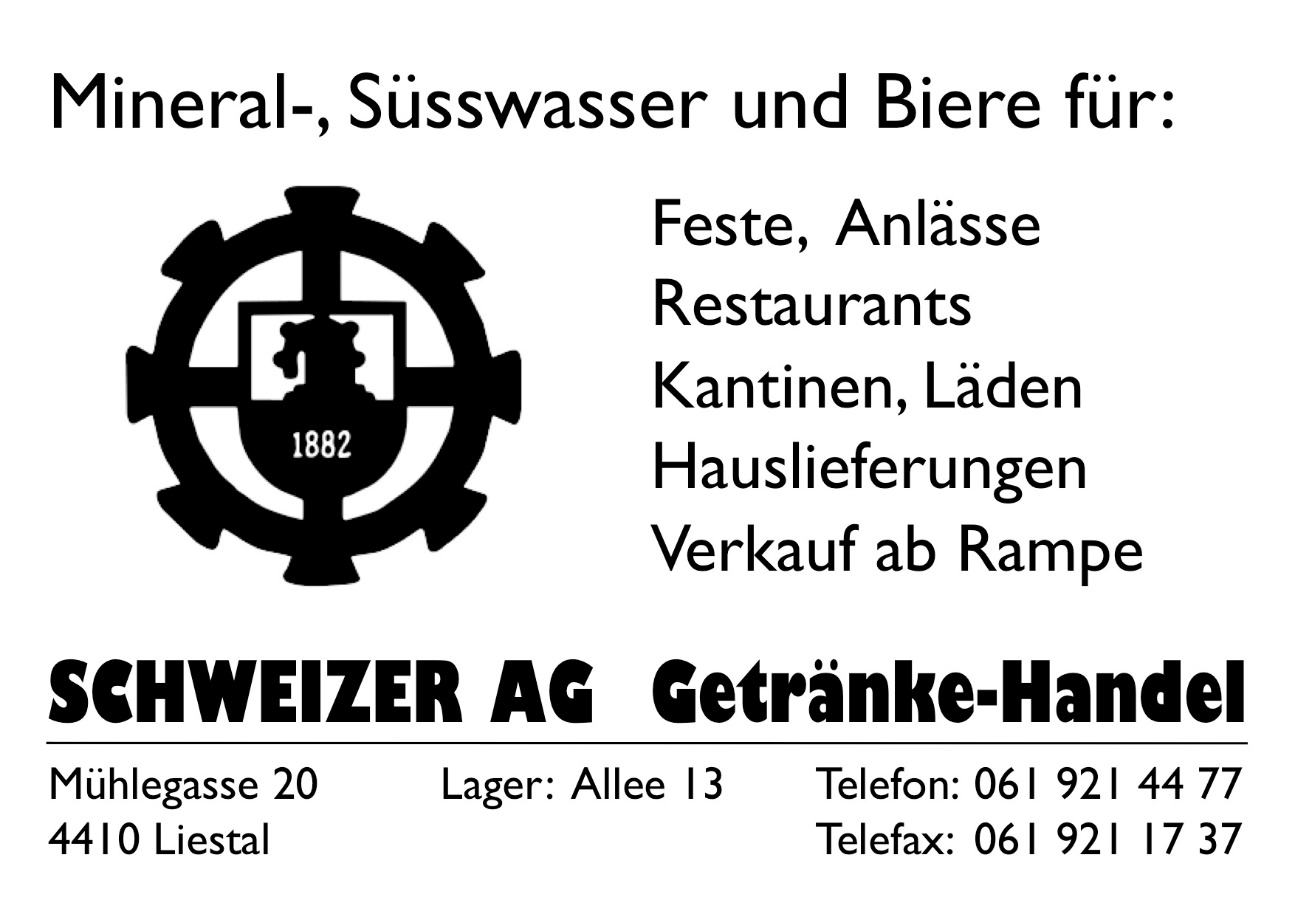 6
SPONSOREN
7
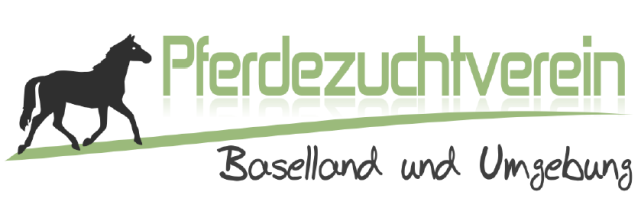 Impressum
 
Veranstalter	Pferdezuchtverein Baselland und Umgebung
	p. A. Hauptstrasse 102 B, 4416 Bubendorf

Präsident	Urs Rippstein
	Tel. 079 263 85 15
	rippstein.urs@bluewin.ch 

 
Geschäftsstelle	Ilonka Bacher 
	 Tel. 079 667 49 92 
	info@pferdezucht-bl.ch

 
Sponsoring	Ilonka Bacher	
	Tel. 079 667 49 92	
	info@pferdezucht-bl.ch


Speaker 	Samuel Schär, Graben

	
Weitere Vorstandsmitglieder des PZV Baselland und Umgebung:

Stanca Barbara			Wenger Martin
Uebelhard Jörg			Kunz Vanessa		
Wirz Priska			Würgler Benni 	
Zimmermann Sämi


		
Der Pferdezuchtverein Baselland und Umgebung ist Mitglied des PNW.
8
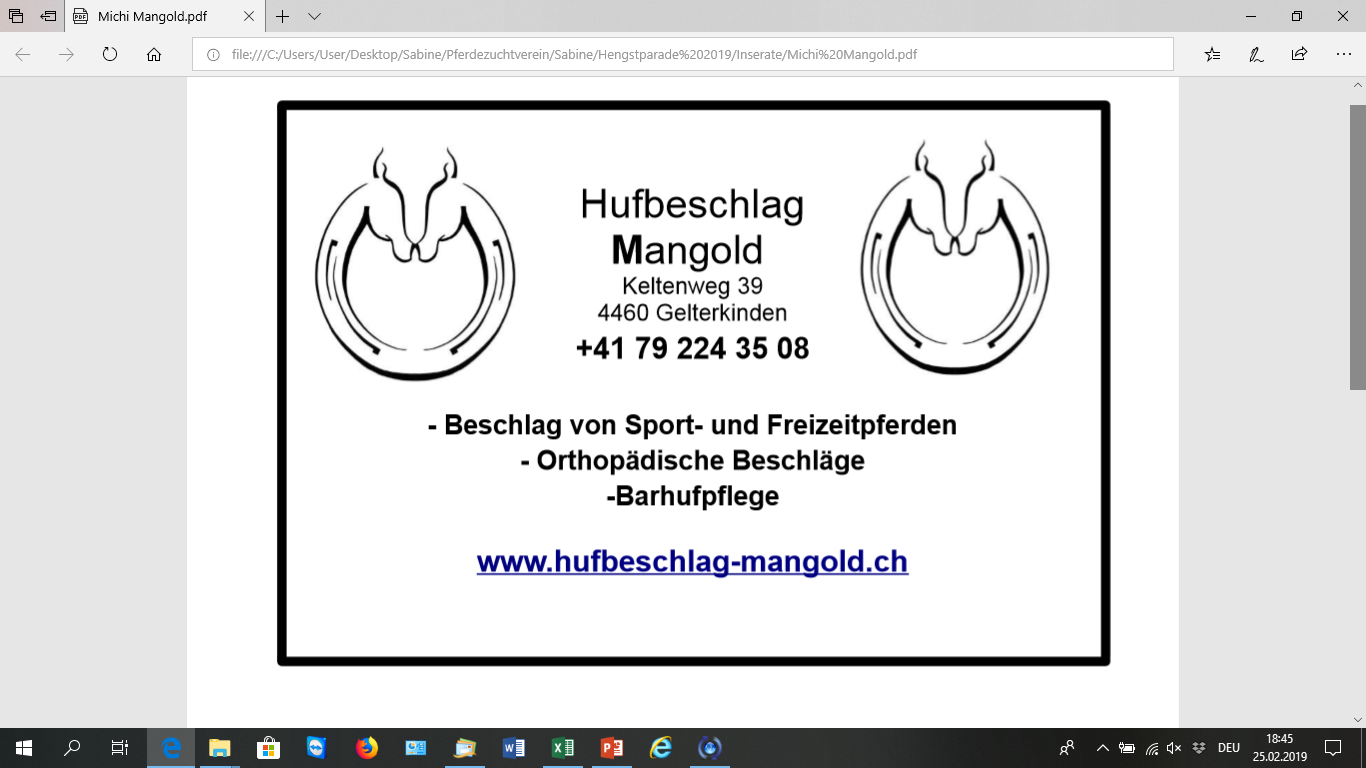 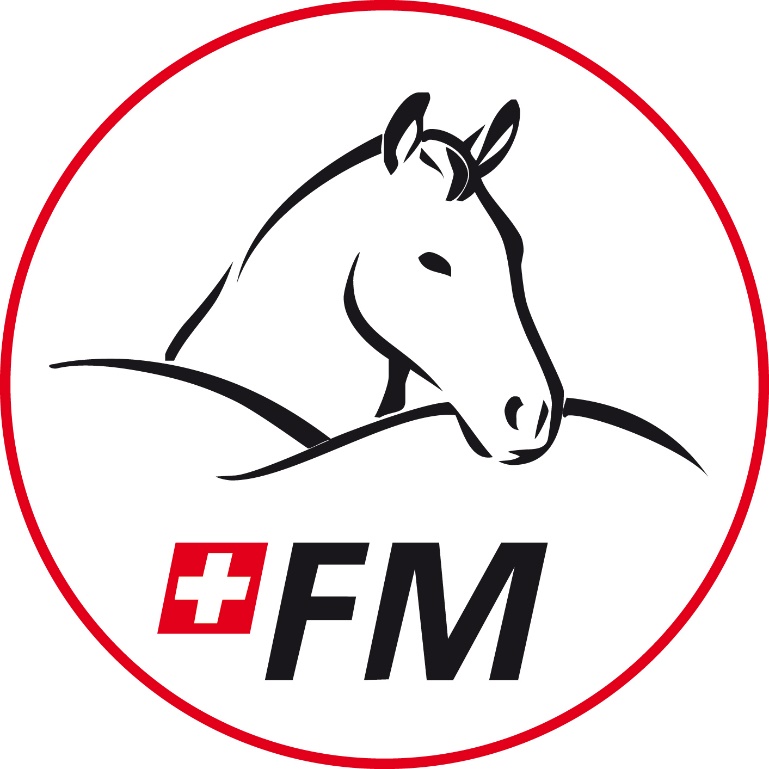 9
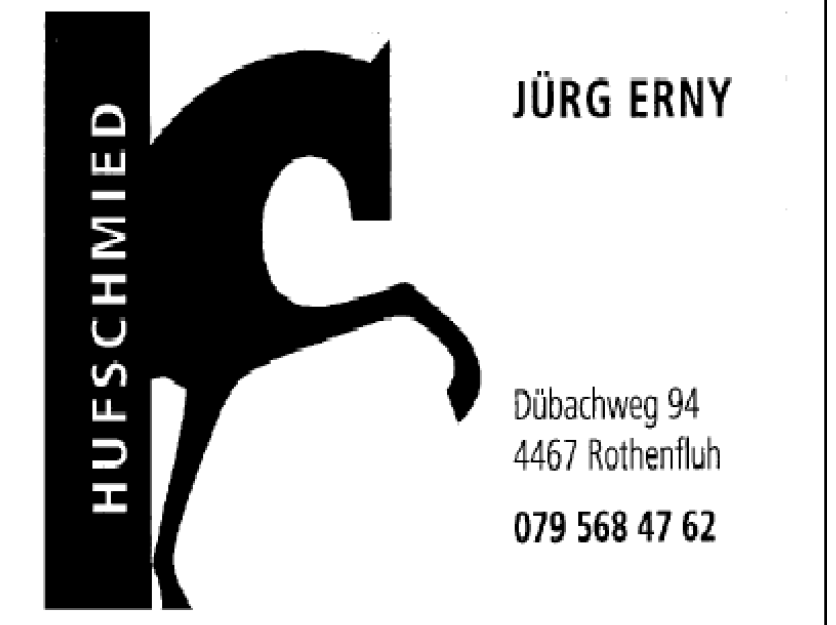 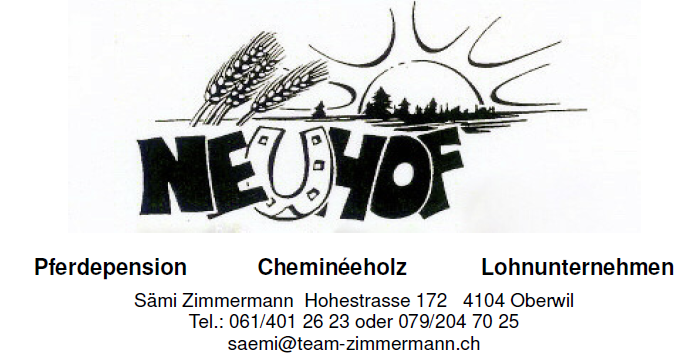 10
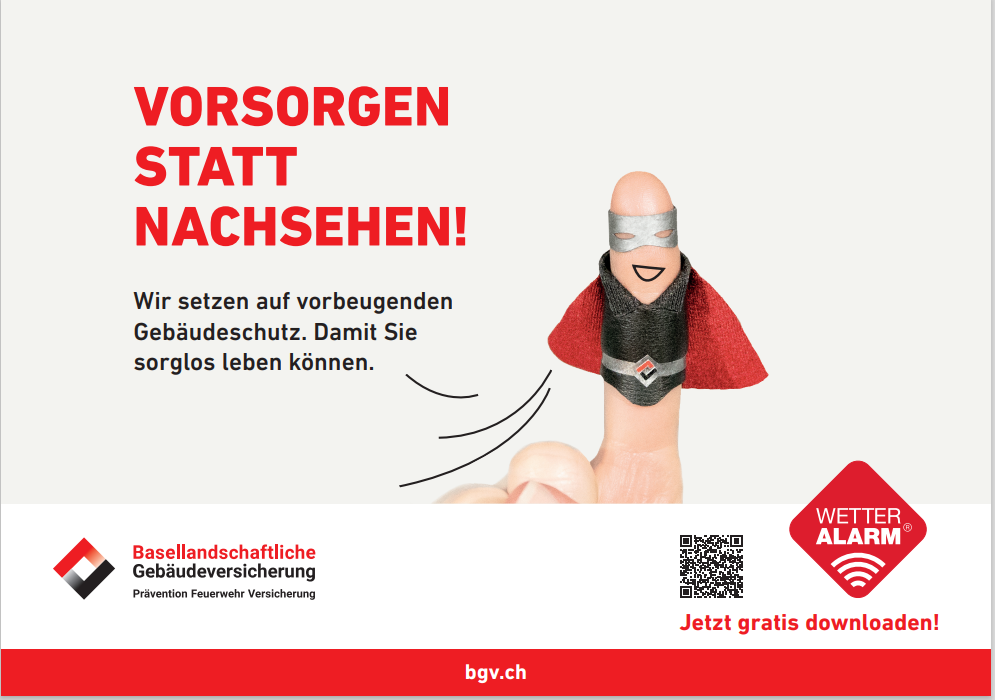 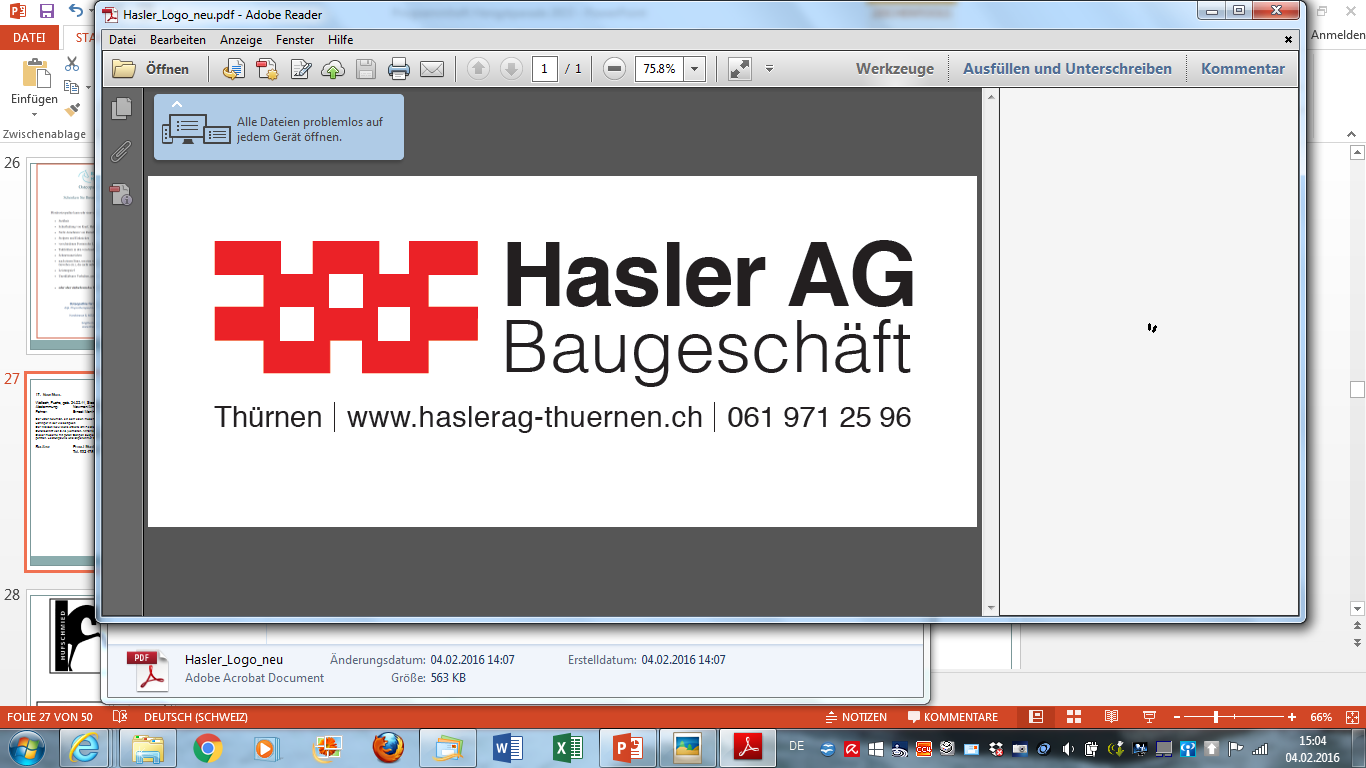 11
FM-Wallach gefahren	                                                                            18:00–18:15

	
1.  Vivaldi vom Flussacker	                               

FM-Wallach, braun, geb. 25.04.2020, Stockmass ca. 152 cm
Abstammung: V: Vitali, Mutter: Najah F, MV: Novac vom Meierhof

1-spännig gefahren von Stefan Holzherr, Effingen	

Hübscher dunkelbrauner Wallach mit korrektem Körperbau und schwungvollen Gängen.
Als Fohlen mit 988 bewertet. Vivaldi wird den Feldtest in Rothenfluh am 06.09.2023 absolvieren. Vivaldi ist ganz “Fribi-like“ ein richtiger Allrounder. Absolut kopfklarer, lieber Wallach, welcher sich für sein Alter sehr abgeklärt zeigt. Total einfach im Handling, sei es beim Verladen, Hufschmied, oder alleine beim Ausreiten.
Kontakt:  Gabi und Urs Rippstein, Flussacker 220, 4468 Kienberg
	           Tel. 079 222 67 14
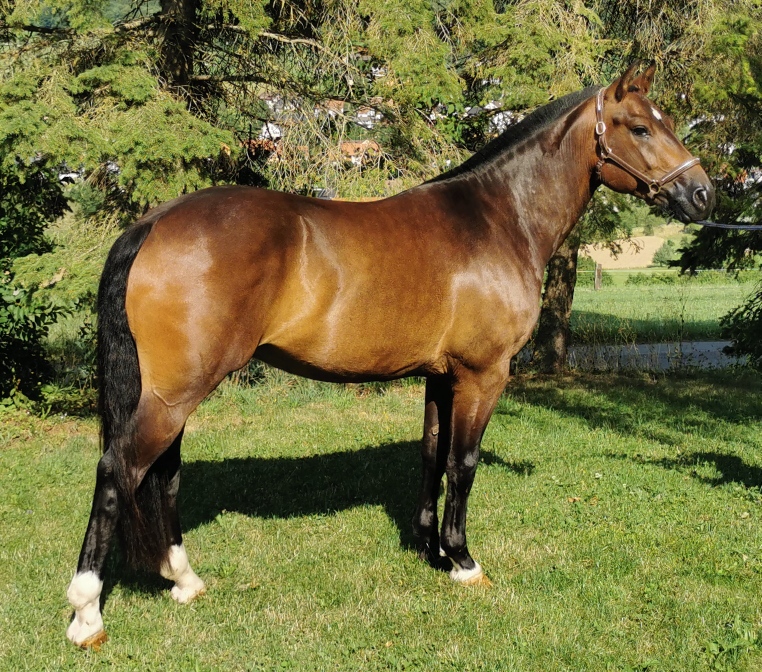 12
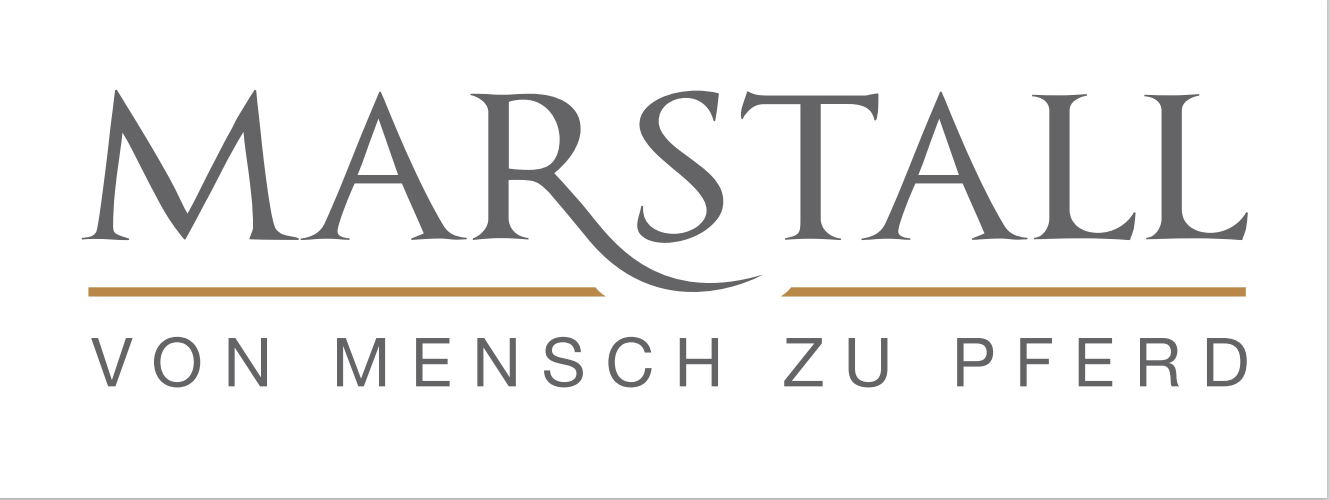 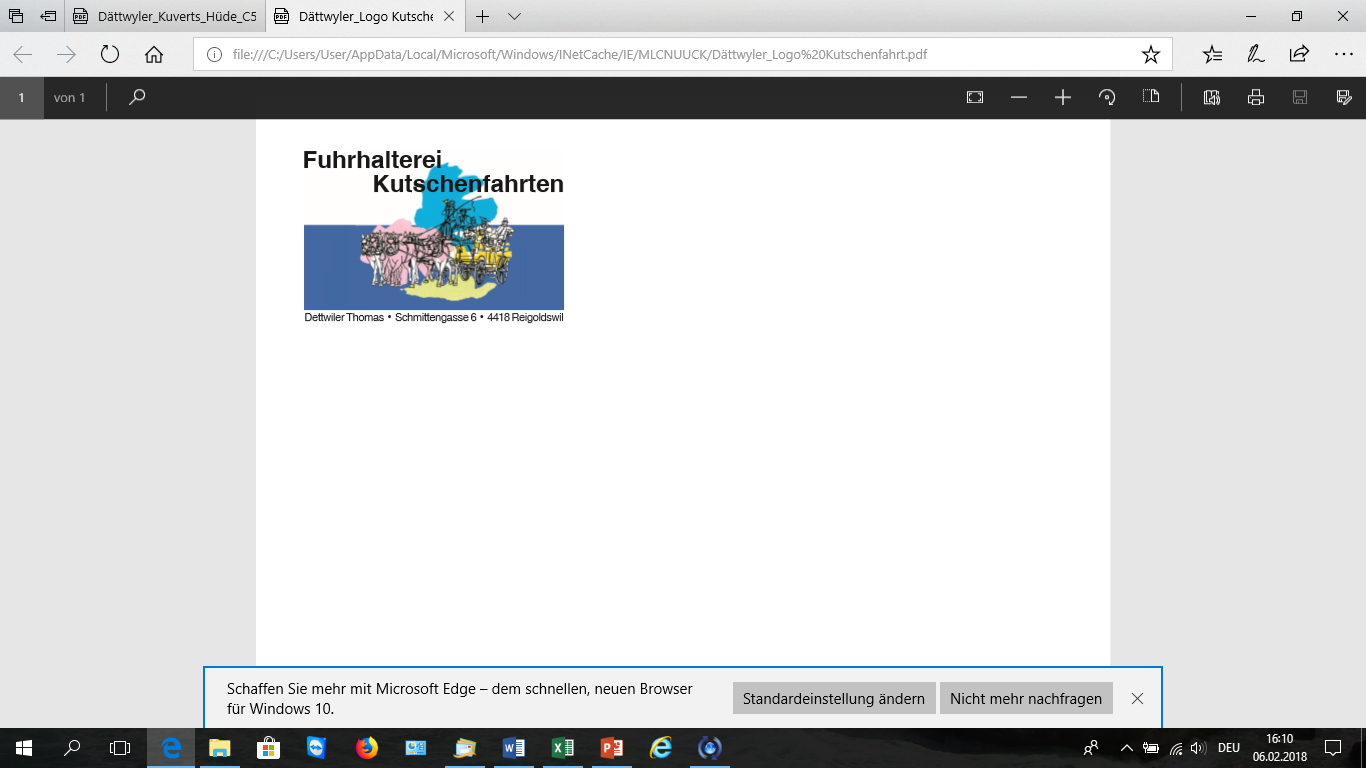 13
Partbredaraber an der Hand                                                            18:15-18:20
                                                                                       				
2.  Chris                                                                               	

Partbredaraber-Wallach, dunkelbraun, geb. 17.06.2014, Stockmass, 148 cm
Abstammung: V: Caid Jabbar, M: Tanja, MV: Ashley Monarch

Doppelveranlagter Spring und Dressurcrack. Seine NEWFOREST Mutter ging erfolgreich internationale Ponyspringen. Sein Vater CAID JABBAR, geritten von der bekannten Myriam Stemmler ist im Besitz von Heiner Bürgin Seewen.Chris hat das Springen von seiner Mutter geerbt und will immer auf die andere Seite, ob Natursprünge oder im Parcours. In der Dressur war er im 2021 jedes Mal klassiert.Ganz wichtig zu erwähnen, er ist absolut kein Kinderpony. Total brav im Gelände, auch mit Kindern. Im Sport zeigt er aber einen Ehrgeiz, den Kinder nicht händeln können.Er wird direkt von der Züchterin verkauft. Chris darf jederzeit Probegeritten werden.

Kontakt : Florence Schnidrig, Rössligasse 38, 4467 Rothenfluh
                Tel: 079 236 98 36
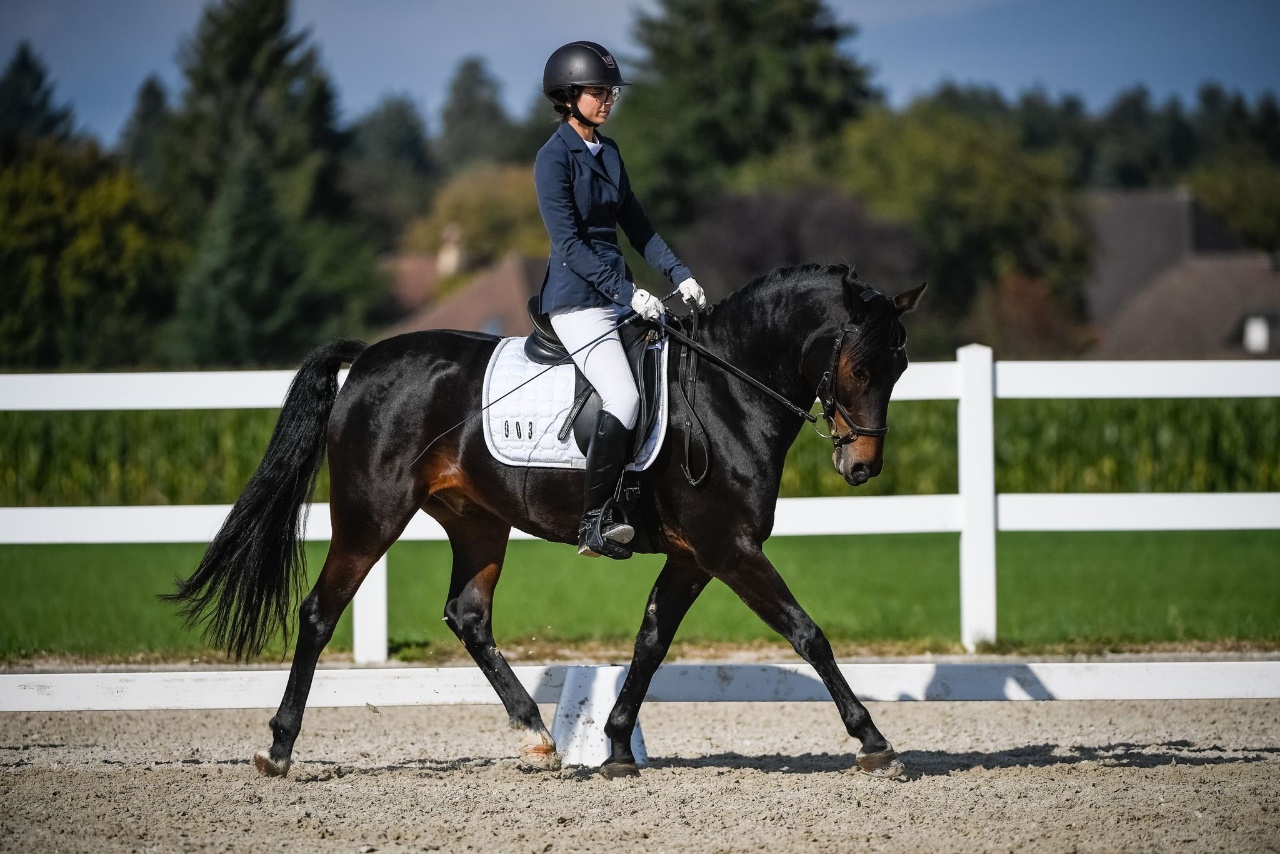 14
CH-Sportpferd geritten/gesprungen                                                              	18:20–18:35
	
3.   Arkopilo HCW CH	                          
             	
CH-Sportpferd, Wallach, braun, geb. 10.05.2019, Stockmass ca. 168 cm
Abstammung: V: Arko Junior PMS, Mutter: Pilotina HCW, MV: Pilotdino
Reiter: Manuel Wüthrich Zunzgen	

Arkopilo war Teilnehmer an der Swiss Breed Classic in Aarau im Jahr 2022. Der Wallach absolvierte dieses Jahr 8 Starts an Jungpferdeprüfungen und kam 6 mal mit 0 Punkte ans Ziel. Er ist für die Schweizermeisterschaft in Avenches der 4-jährigen CH-Sportpferde qualifiziert. Ein sehr umgänglicher braver Wallach. Geht alleine ohne Probleme ins Gelände. Arkopilo  zeigt viel Springvermögen.

Kontakt : Hansruedi Wüthrich, Zunzgerberg, 4455 Zunzgen
                Tel: 079 633 40 81
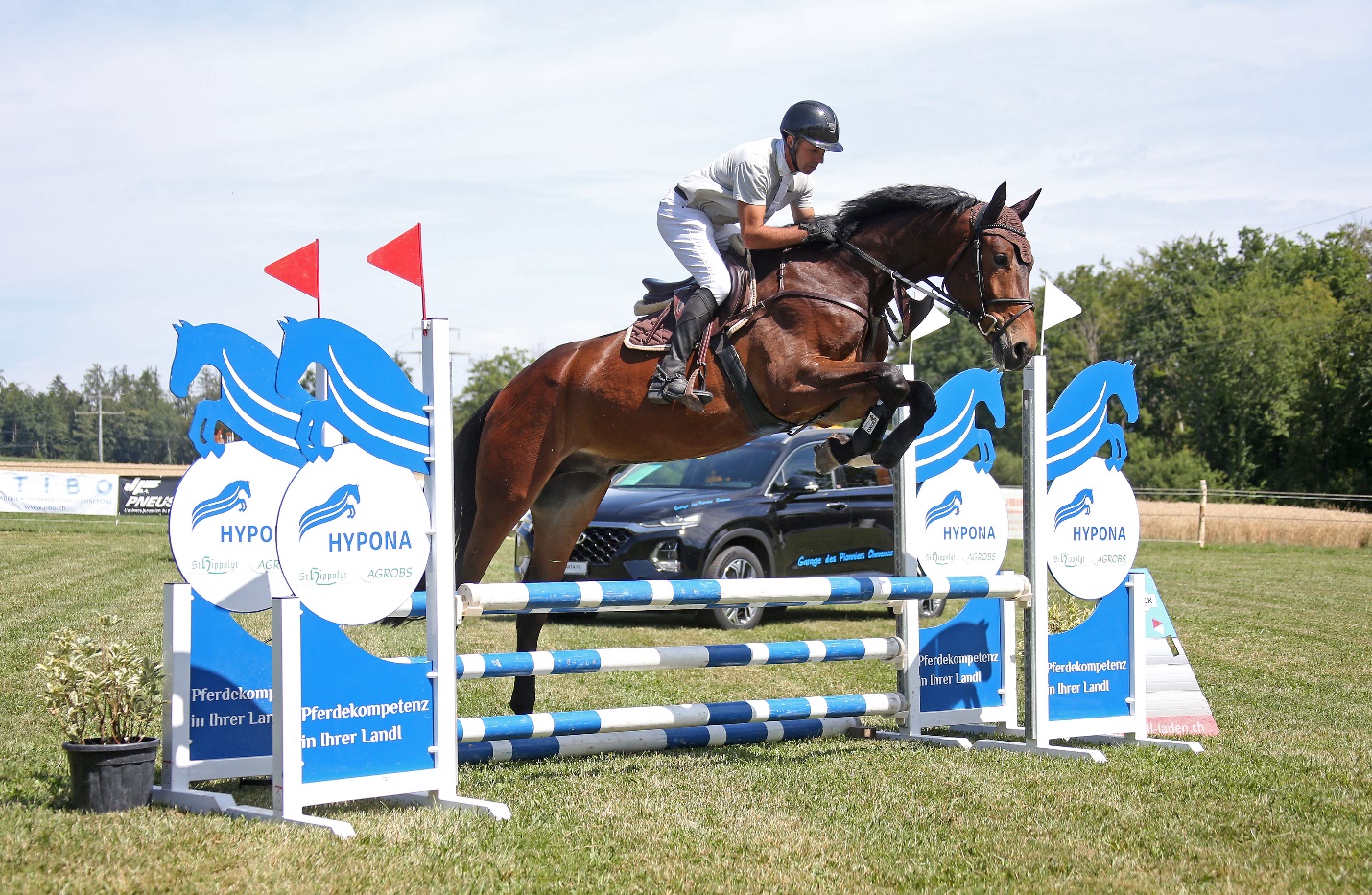 15
FM-Wallach/geritten                                                                                              18:35-18:45                               	
4.  Naldivo PBM		

FM-Wallach, braun, geb. 21.04.2019, Stockmass 160 cm
Abstammung:	Nino F.W., M: Valdiva PBM, MV: Vulcain
Reiter:	Regula Basler

Sehr sportlicher Wallach mit guten Grundgangarten.



Kontakt: Werner Pfister und Regula Basler, Bad Hof 102, 4464 Maisprach	           Tel. 079 736 73 02
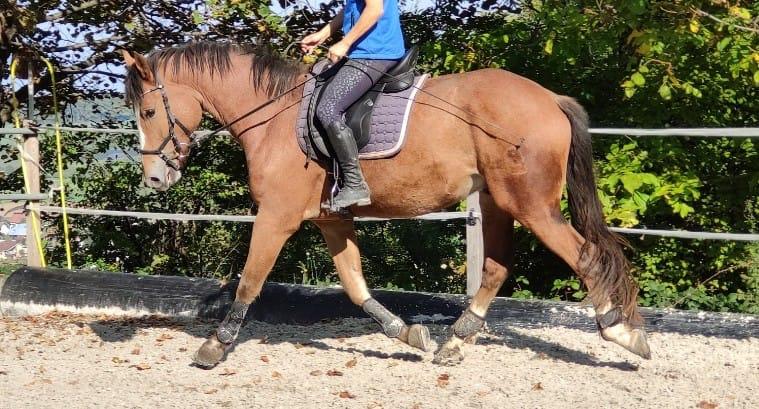 16
CH-Wallach geritten/gesprungen                                                                     18:45-19:00

5.  Krokodile Dundee vom Eigen
	
CH-Sportpferd, Wallach, dunkelbraun, geb. 28.03.2019
Abstammung: V: Kosimo vom Eigen, M: Zomita, MV: Oklund

Krokodile Dundee hat dieses Jahr Jungpferdeprüfungen Springen absolviert und zeigt bereits 3 0-Fehler Parcours. Sein Vater Kosimo MM, geritten von Alain Jufer, weist internationale Klassierungen bis 150 cm auf. Die Mutter Zomita konnte sich bis 120 cm klassieren.

Kontakt: Urs Wiggli und Barbra Schnieper, Eigenhof, 4206 Seewen
                079 750 29 93
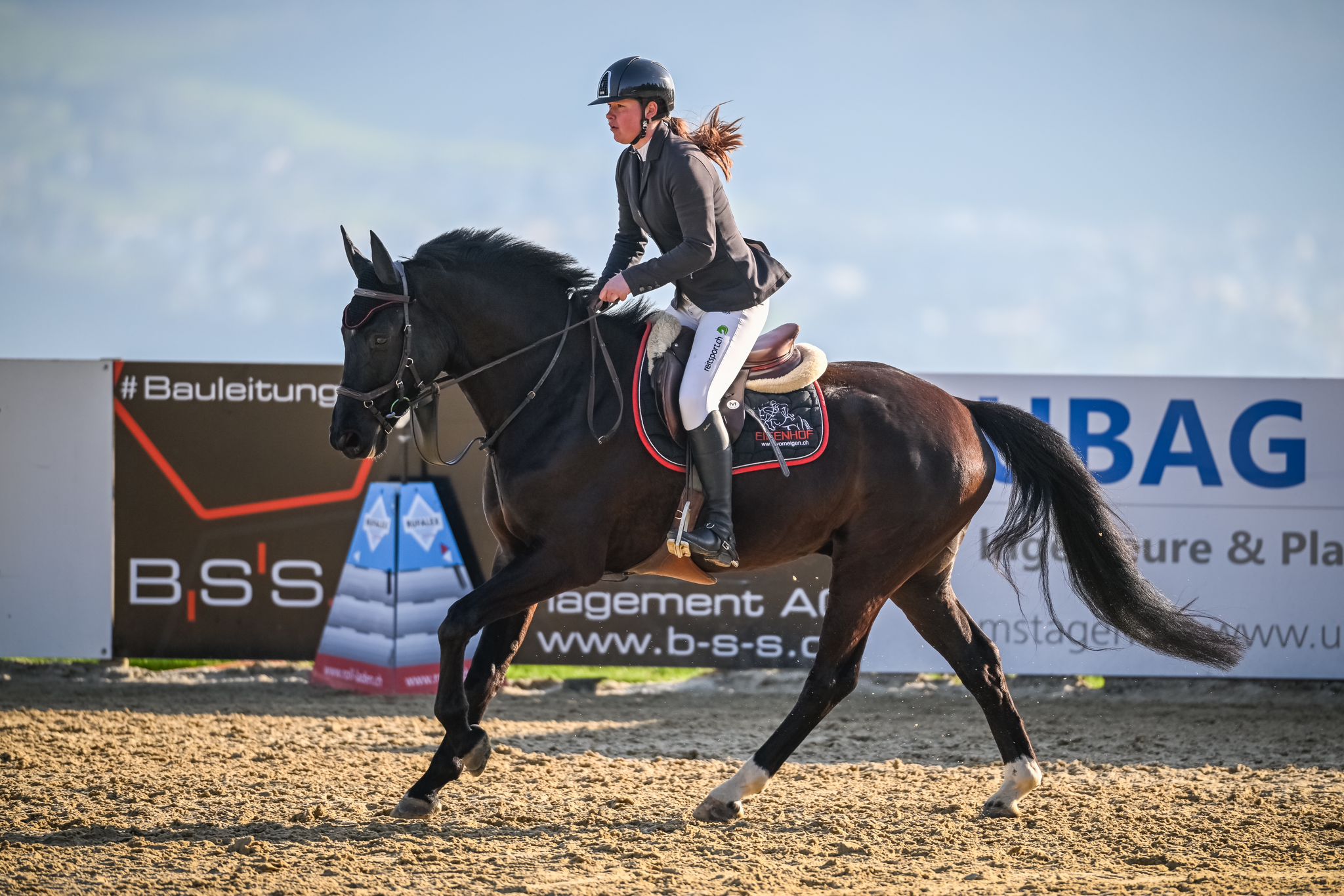 17
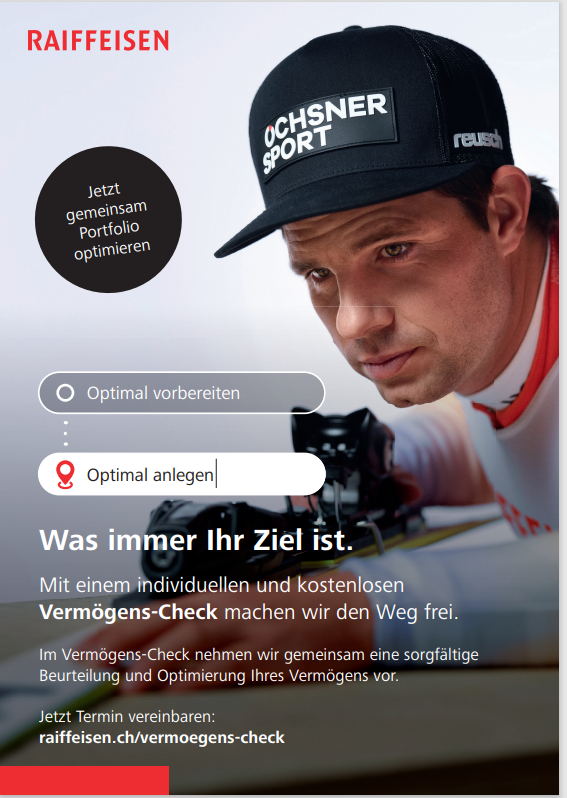 18
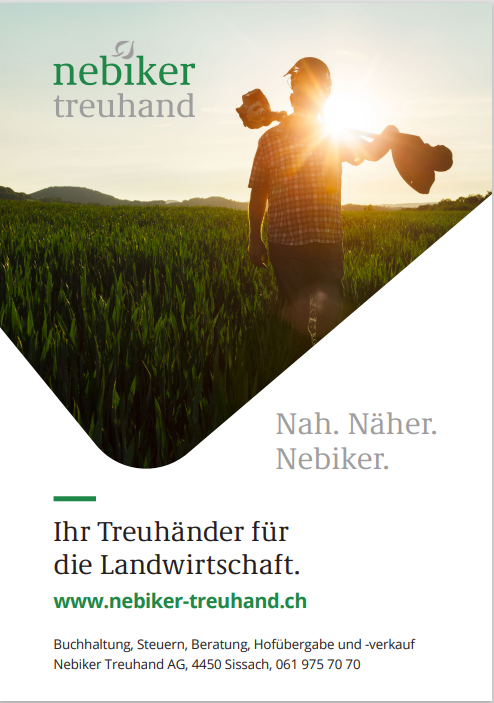 19
FM-Wallach an der Hand                                                                                 	19:00-19:05

6.  Calum
	 		
FM-Wallach, Fuchs, geb. 16.04.2020, Stockmass ca.156 cm
Abstammung: V:Coventry, M: Johira, MV: Legal

Calum ist noch nicht angeritten. Er ist Roh, kann auf Wunsch aber schonend angeritten werden. Sein heller Behang hat er von seinem bekannten Vater COVENTRYCalum hat sein ruhiges, klares und braves Gemüt von beiden Elternteilen mitbekommen.Er zeigt sich bei der Bodenarbeit als fleissiger, lernwilliger unerschrockener Junge.Ein absoluter Blickfang, sowohl zukünftig auf dem Dressurplatz oder als Westernpferd 
Kontakt : Florence Schnidrig, Rössligasse 38, 4467 Rothenfluh
                Tel: 079 236 98 36
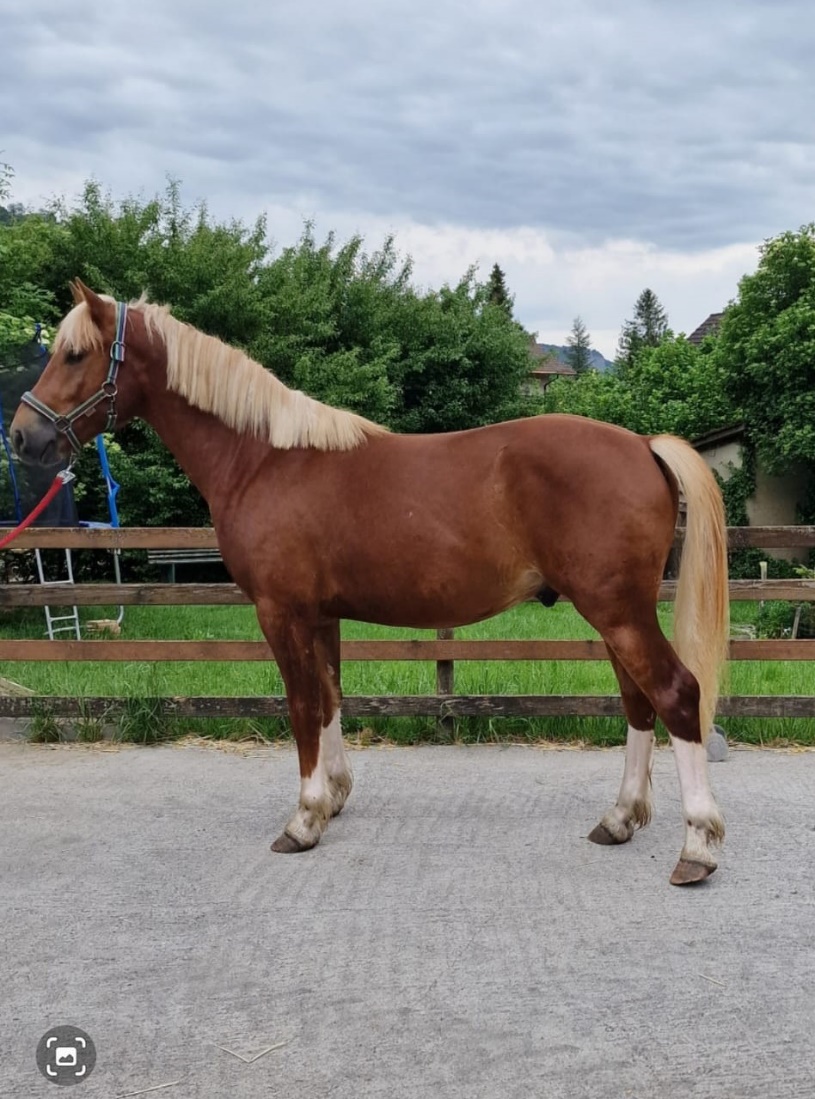 20
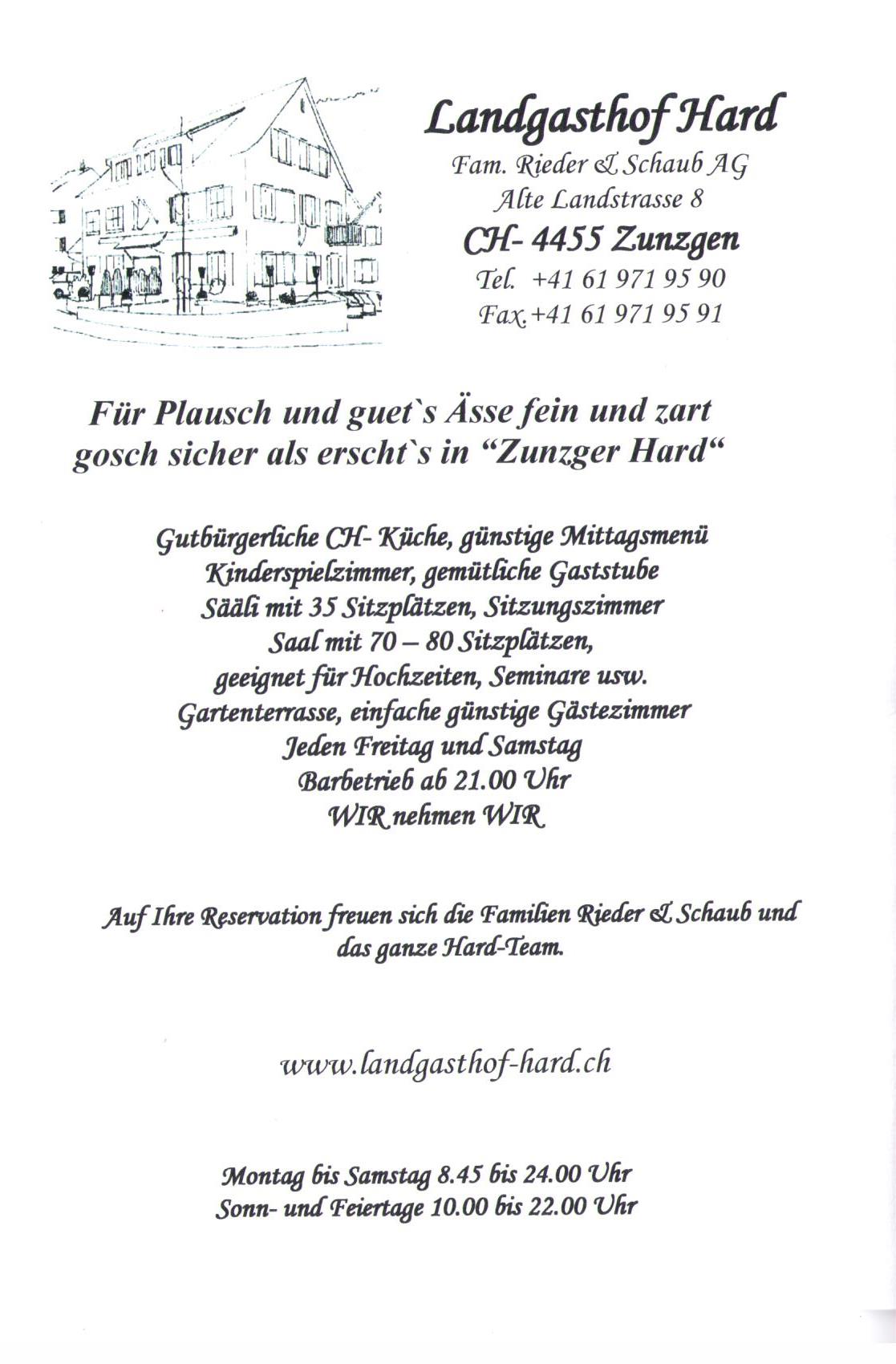 21
CH-Sportstute geritten	                                                                                19:05:19:20

	
7. Valeria di Fosso

CH-Sportstute, braun, geb. 13.06.2020, Stockmass 169 cm
Abstammung: V: Virtuoso de Semilly, M: Soraya d’Alleriat, MV: Silvio I (Cornet Obelnsky)

Valeria absolvierte den Feldtest in Bern mit den Noten 877. Sie war die Beste im Freispringen mit der Note 8.08. Valeria ist als Prämienzuchtstute im Herdenbuch ZVCH eingetragen. Veranlagung für Springen und Zucht.

Kontakt : Samuel Schaer, Burach 26, 3376 Graben
                Tel: 079 356 09 67
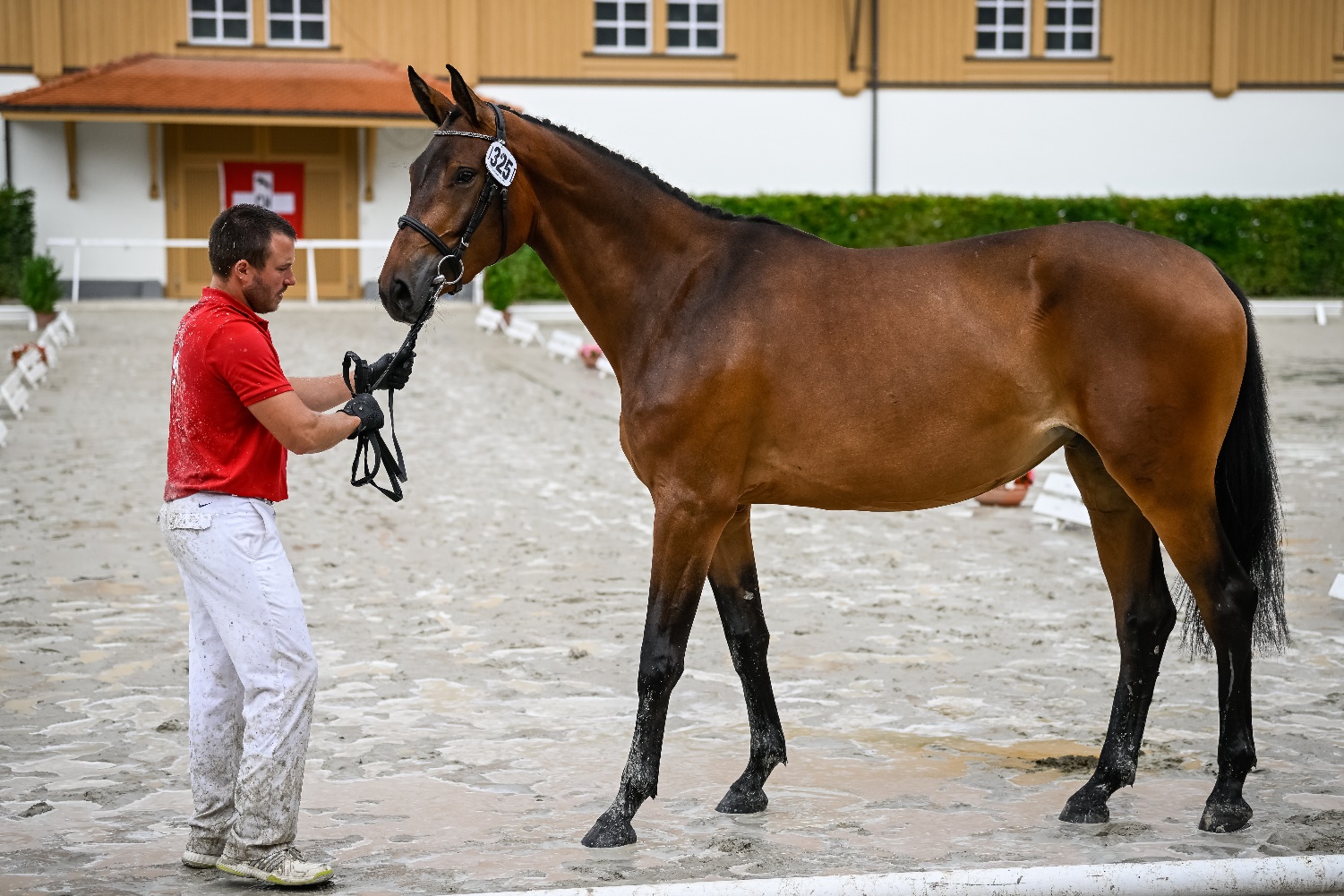 22
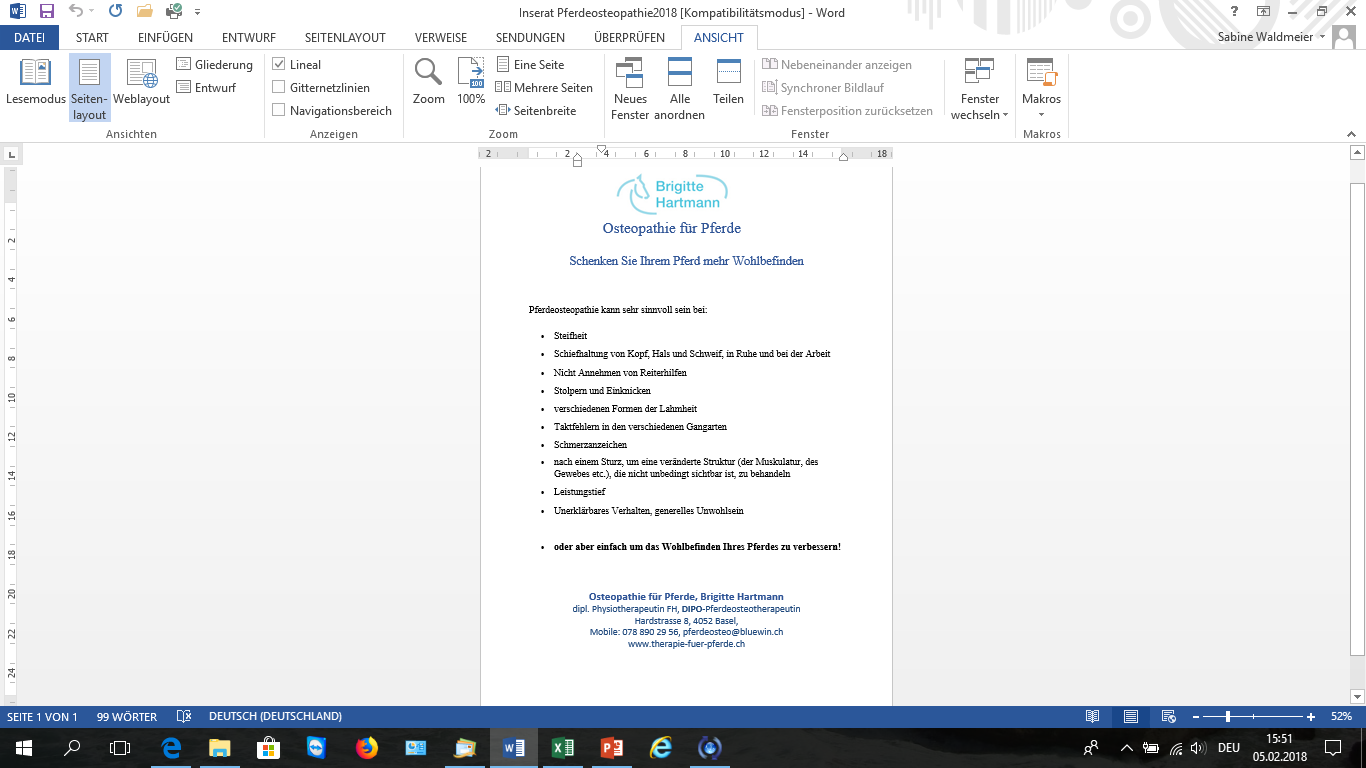 23
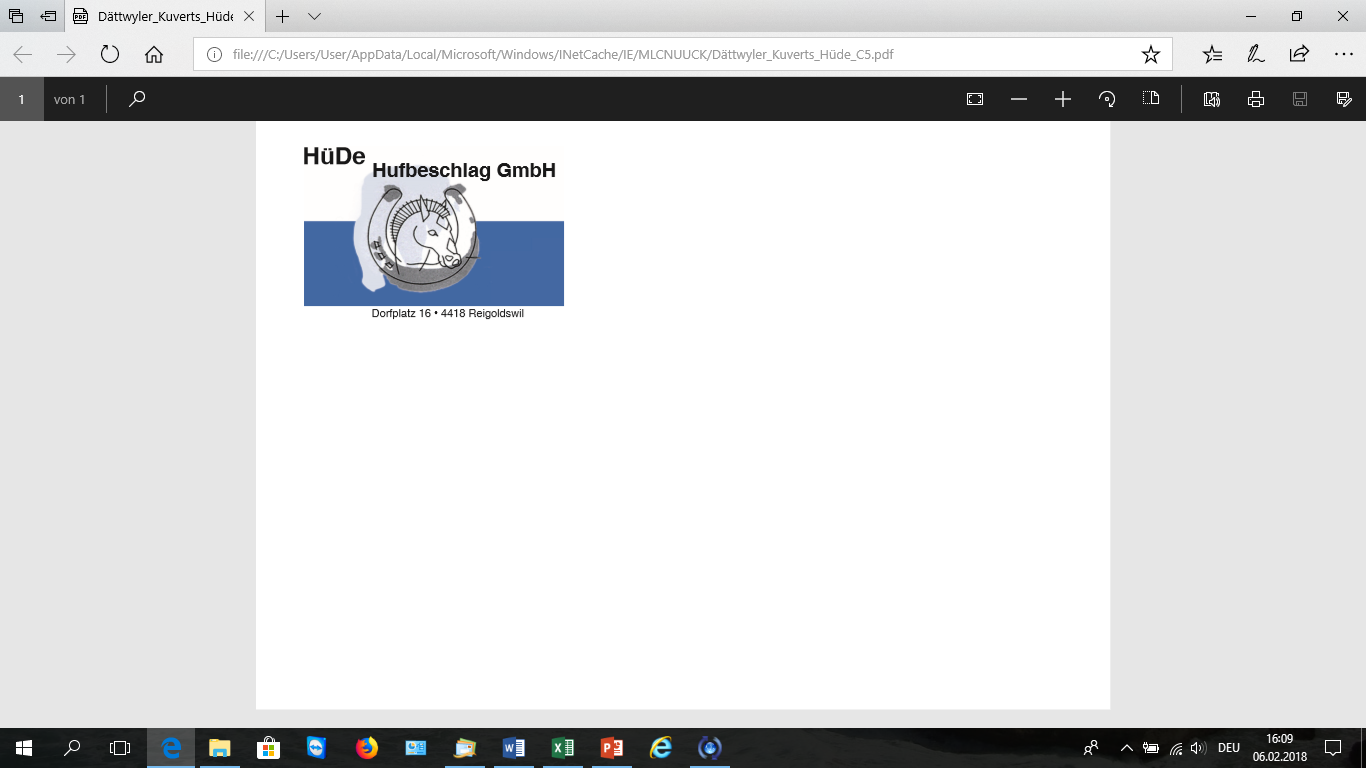 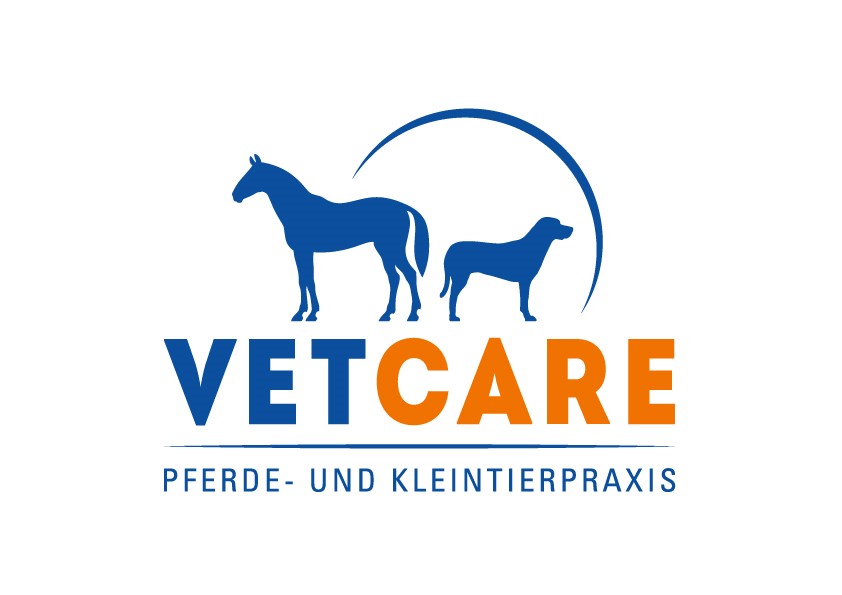 24
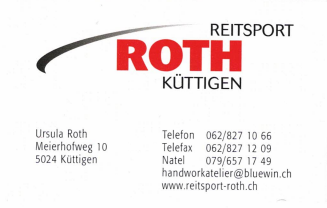 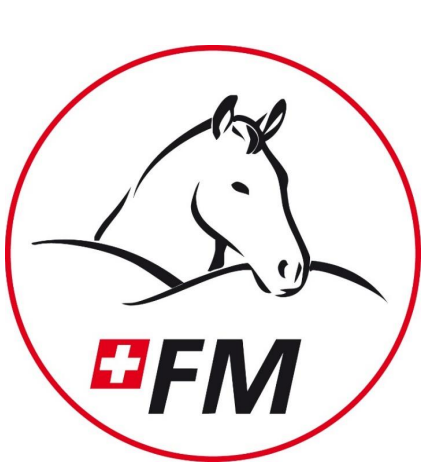 25
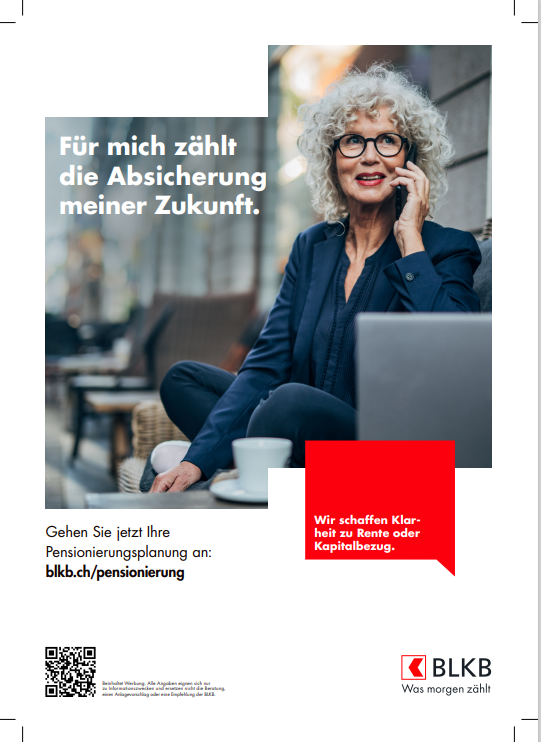 26
FM-Stutfohlen an der Hand                                                                             	19:20-19:25

8.  Evelia ShootingStar
	
FM-Stutfohlen, braun, geb. 12.04.2022, Stockmass: im Wachstum
Abstammung: V: Edoras, M: Hanoi ShootingStar, MV: Halloween	

EVELIA war Siegerfohlen an der Fohlenschau in Lausen 2022 mit den Noten 887. Diese Stute wird eine grosse, sehr starke sportliche Stute. Evelia zeigt stets einen guten Vorwärtsdrang und bindet sich gerne an ihren Menschen Gut sozialsiert ist sie zur Zeit auf der Fohlenweide in Laupersdorf. Toll wäre es, wenn sie noch 2 Jahre auf ihrer Weide in Laupersdorf bleiben dürfte.

Ihre Mutter ist eine unermüdliche charakterstarke Persönlichkeit, die niemals müde wird.  
  

Kontakt : Florence Schnidrig, Rössligasse 38, 4467 Rothenfluh
                Tel: 079 236 98 36
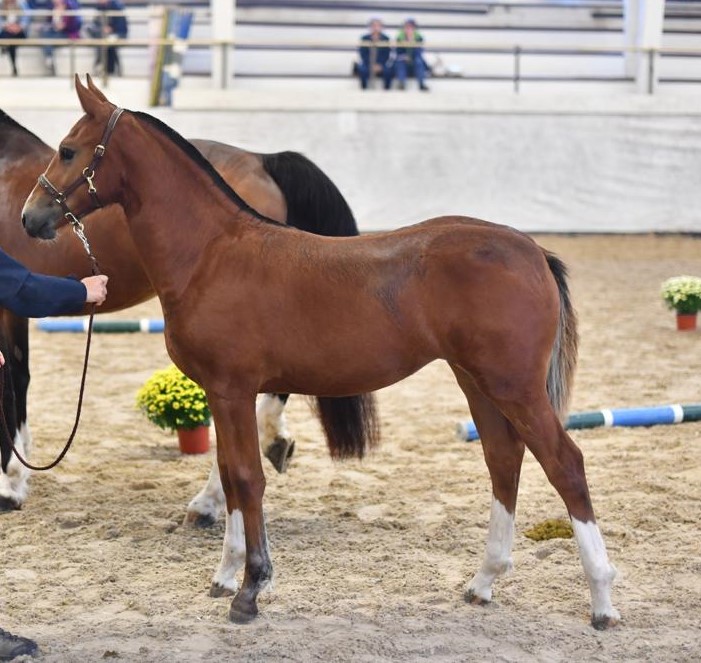 27
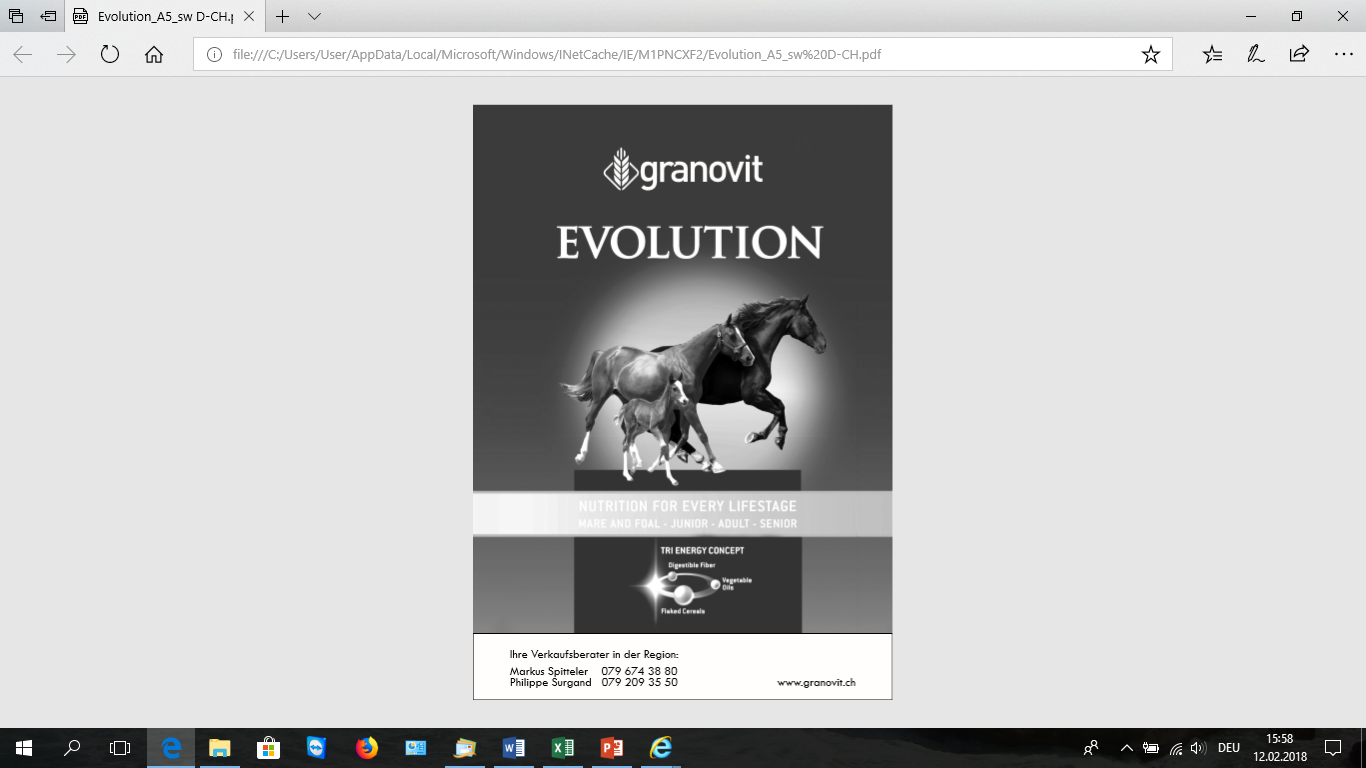 28
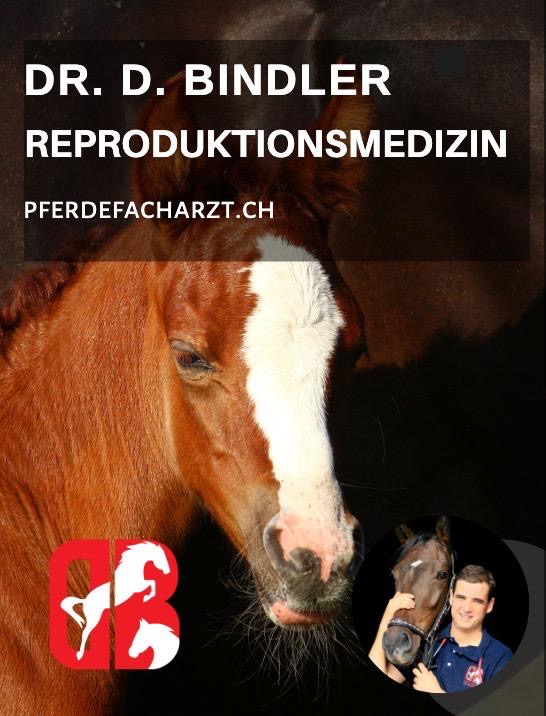 29
CH-Sportpferd Wallach geritten/gesprungen                                                   	19:25-19:40

9.  Cronos von Ryfenstein CH	

CH-Sportpferd, Wallach, Schimmel, geb. 03.07.2019, Stockmass 168cm
Abstammung:  V: Croesus, M: Congora von Ryfenstein, MV:Caladetto
Reiterin:          Priska Willi, Entlebuch

Hübscher Schimmel-Wallach mit besonderer Jungpferdefarbe, der noch in der Entwicklung steht und neugierig auf alles Neue ist. Acht Starts an Jungpferdeprüfungen, wovon 5 Starts mit 0 Punkten beendet. Cronos ist für die Schweizermeisterschaft in Avenches qualifiziert. Der Wallach befindet sich noch in Ausbildung. Eignung für Springen, CC oder Dressur.

Kontakt: Thomas Dettwiler, Priska Wirz, Schmidtengasse 6, 
                4418 Reigoldswil, Tel. 079 669 86 40
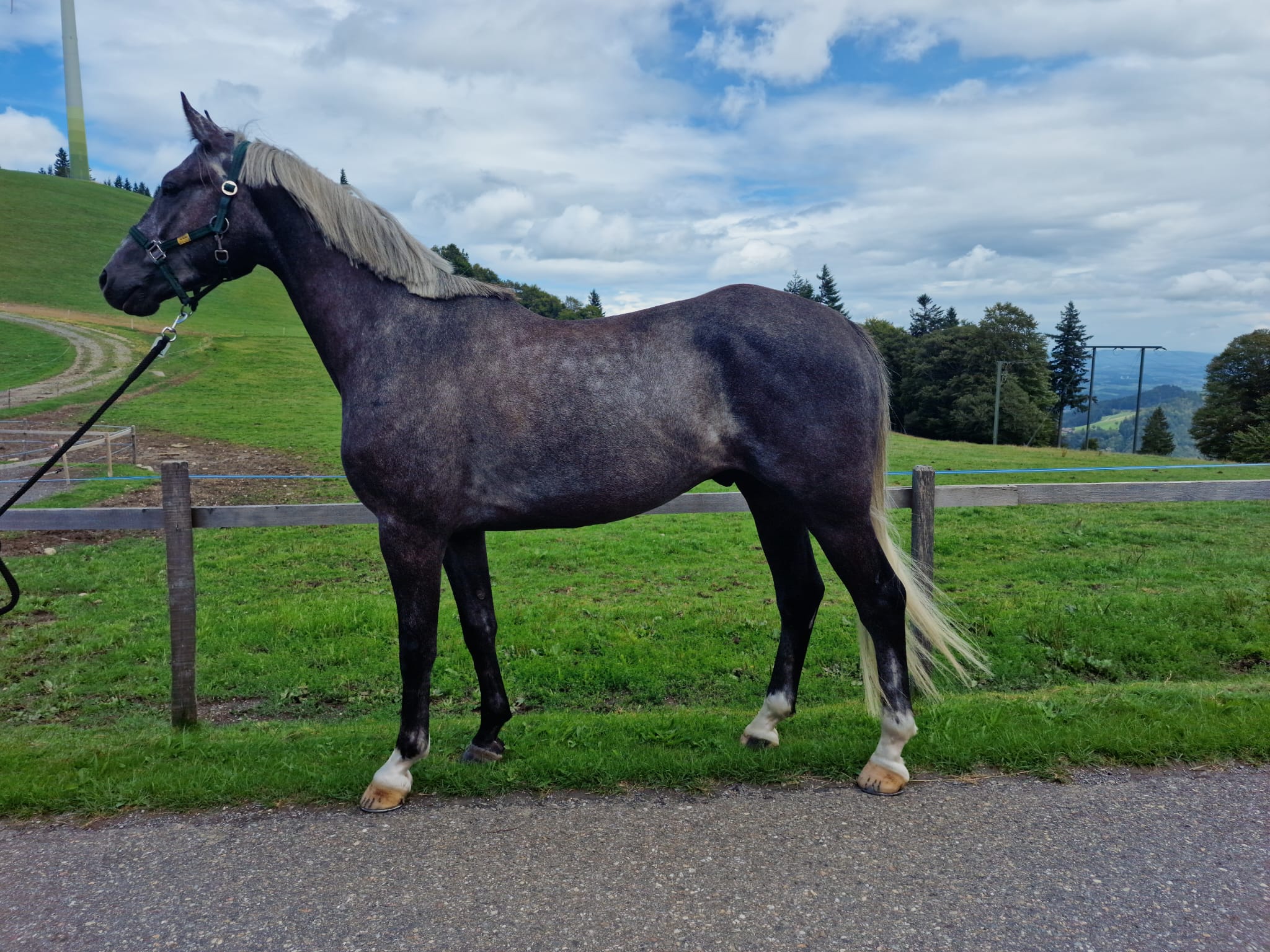 30
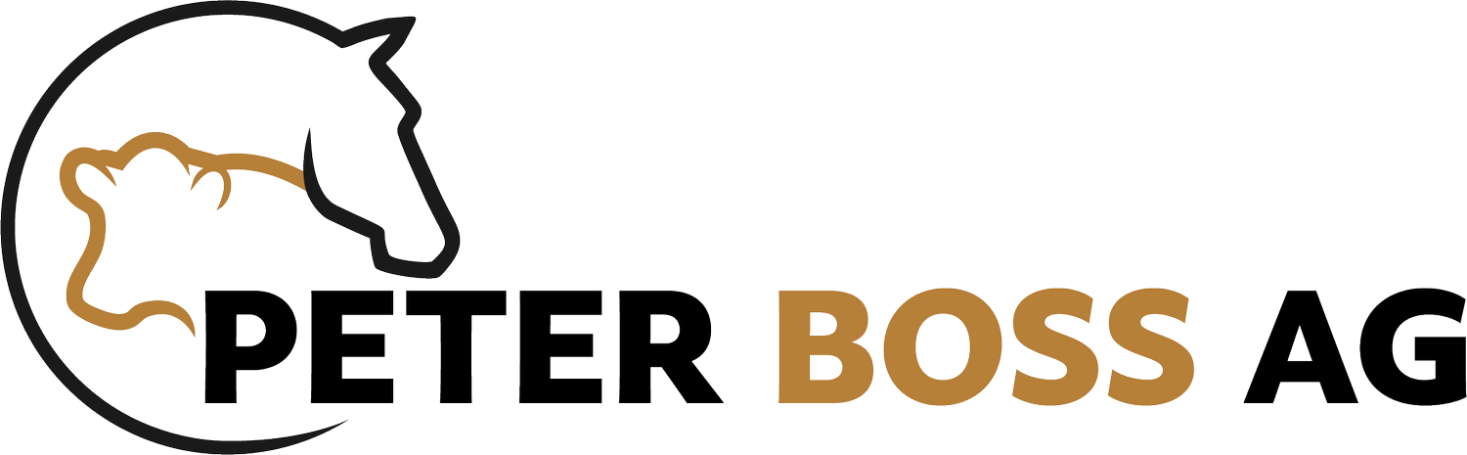 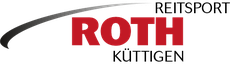 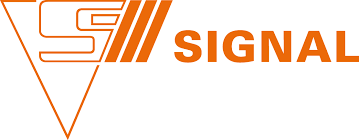 31
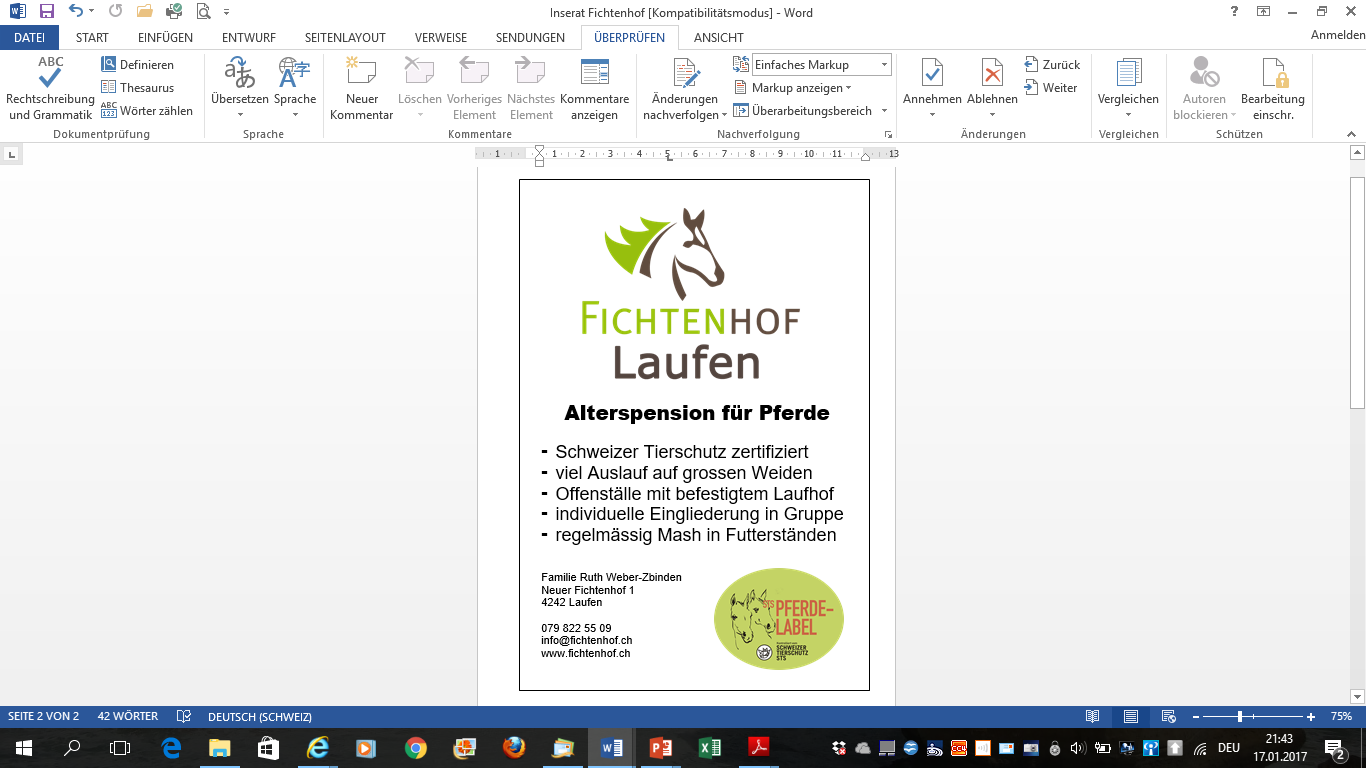 32
CH-Sportpferdestute geritten/gesprungen                                                           19:40-19:55		
10.  Quinoa vom Eigen CH

CH-Sportpferd, Stute, braun, geb. 10..05.2018, Stockmass: NN
Abstammung: V: Quickly de Kreisker, M: Leyla vom Eigen, MV: Landino vom Eigen

Die Stute ist für die Schweizermeisterschaft in Avenches der 5-jährigen CH-Sportpferde qualifiziert.

Kontakt: Urs Wiggli und Barbra Schnieper, Eigenhof, 4206 Seewen
                Tel. 079 750 29 93
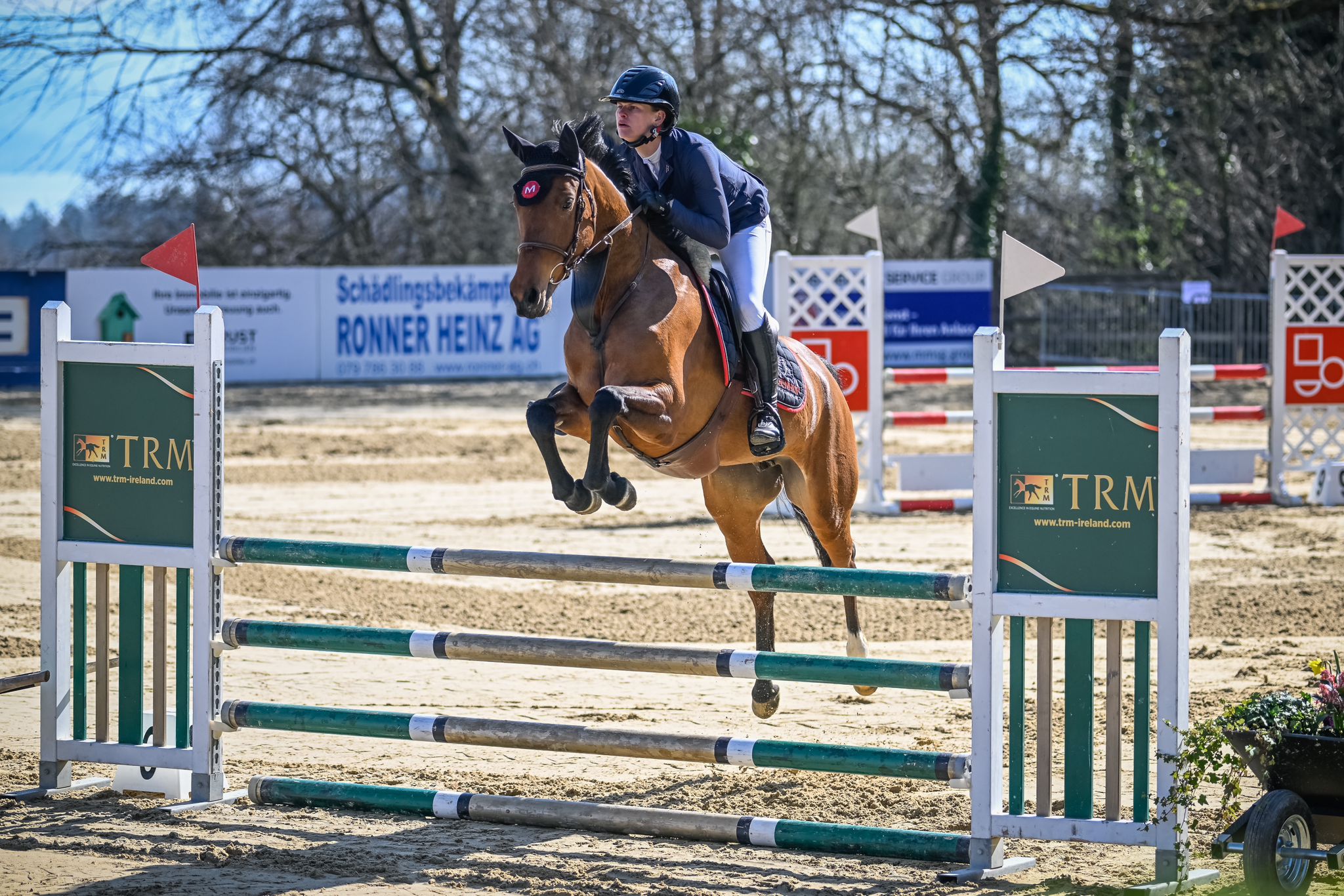 33
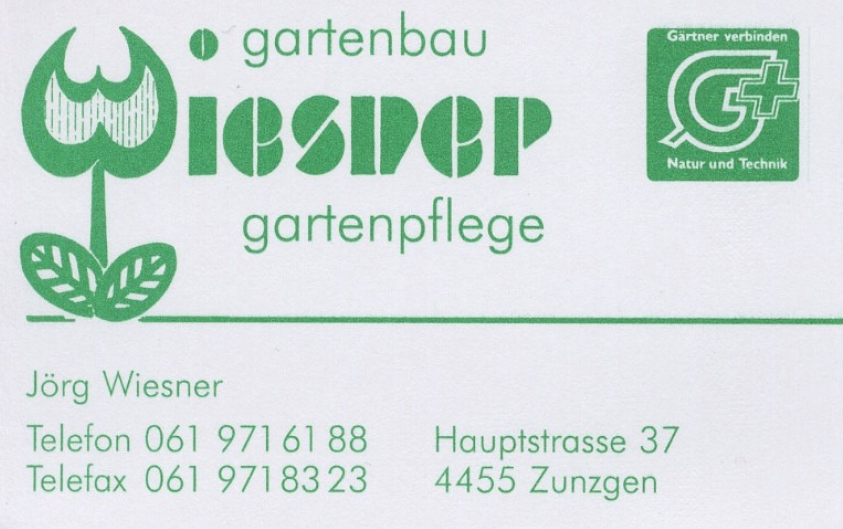 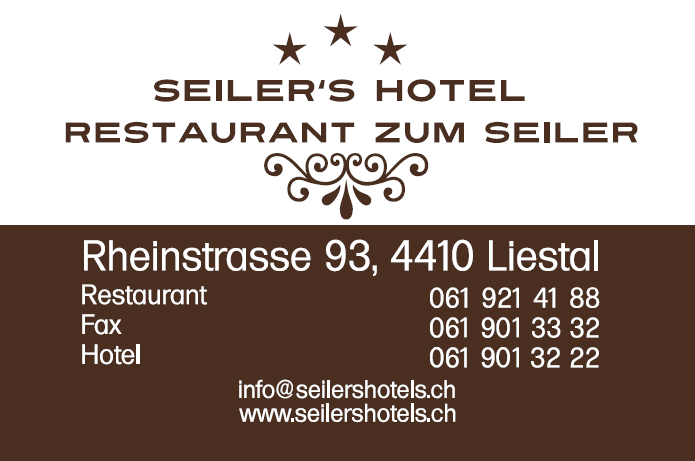 34
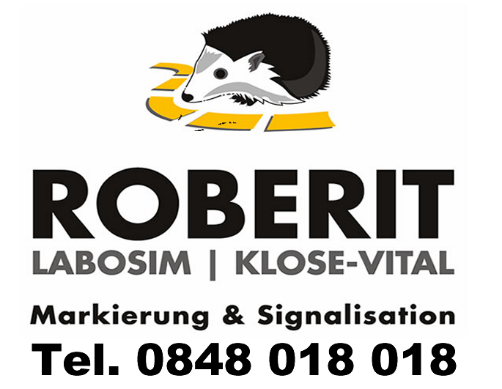 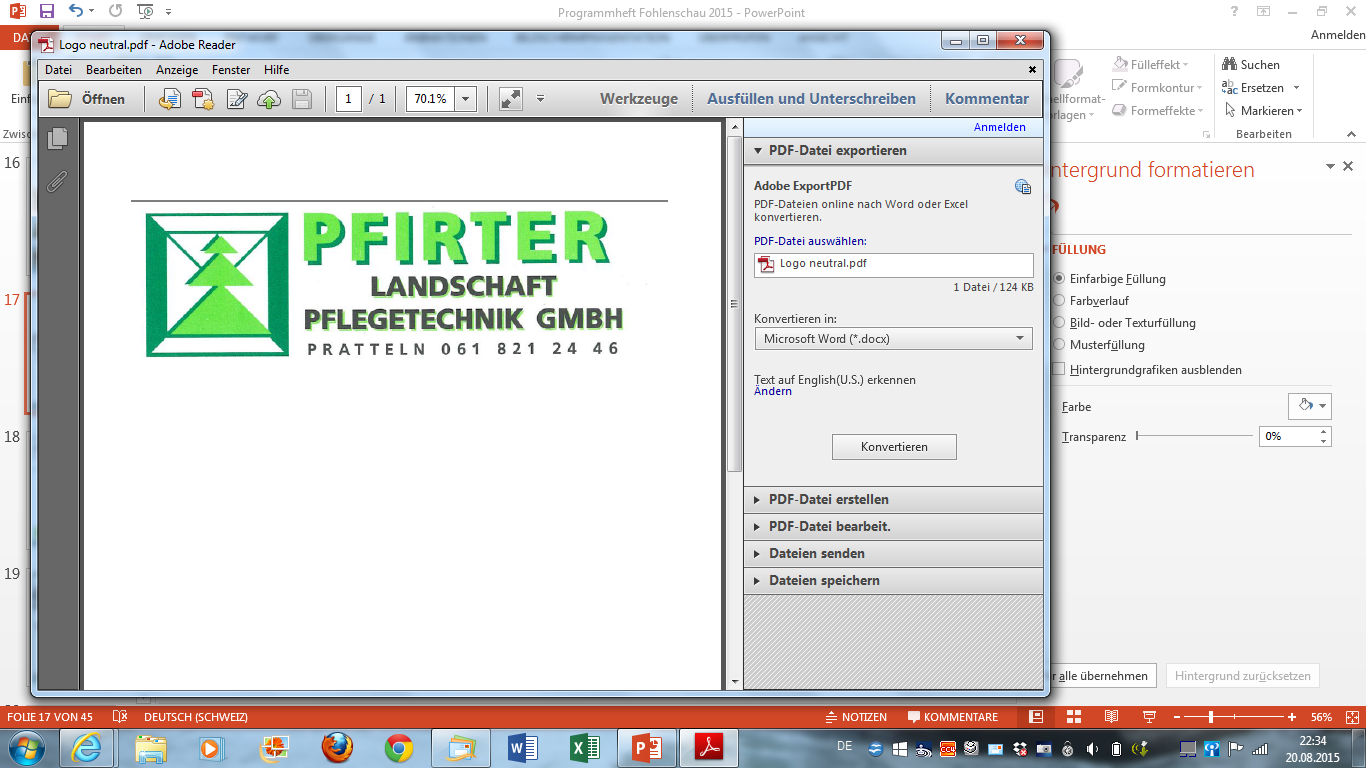 35
CH-Sportpferd geritten                                                                                       19:55-20:10                                                                                                                                                    

11.  Golden Feeling KWG CH		

CH-Sportpferd, Wallach, Fuchs, geb. 03.06.2019, Stockmass 167 cm
Abstammung: V: For Final, M: Golden Rosa Lee KWG, MV: Abanos
Reiter: Anuschka Hossle, Reigoldswil

Am CD Thörigen holte sich Golden Feeling beim ersten Start sogleich die erste Qualifikation für Avenches. Er bnötigte noch 2 Qualifikationen.Leider finden keine Jungpferdeprüfungen CD vor der Schweizemeisterschaft mehr statt. Sein Vater For Final OLD ist mit seiner Reiterin Therese Nilshagen bis Inter II klassiert.

Kontakt: Anuschka Hossle, Hof Bürten, 4418 Reigoldswil
	          Tel. 079 586 12 64
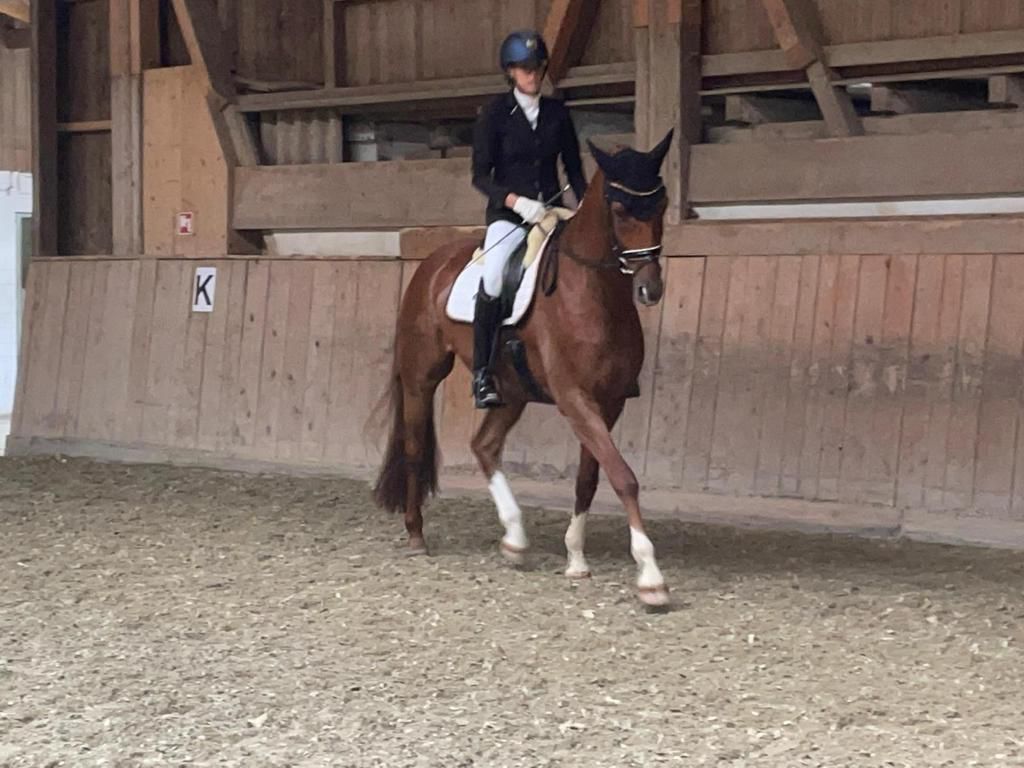 36
FM-Stute an der Hand                                                                                   	20:10-20:25

12.  Najah F

FM-Stute, braun, geb. 24.04.2016, Stockmass 155 cm
Abstammung: V: Novac vom Meierhof, M: Lovli F, MV: Lasting
	
Feldtestsiegerin in Rothenfluh 2019 mit den Noten Exerieur:888, Fahren: 8,7, Reiten: 8,8. Viert beste Stute ihres Jahrgangs an der Elitenjungstutenschau in Avenches. Top Zuchtstute; erstes Fohlen mit 988 bewertet. 
Leistung/Sport: Najah ist eingesprungen und erzielte an ihrem ersten Concours FM1 einen 2. Rang. Danach folgte der Zuchteinsatz. Eignung für Fahr- und oder Dressursport geeignet.

Die Stute ist aktuell tragend vom FM-Hengst Envol. Das Fohlen könnte auch zurück zum Züchter

Kontakt:  Gabi und Urs Rippstein, Flussacker 220, 4468 Kienberg
	           Tel. 079 222 67 14
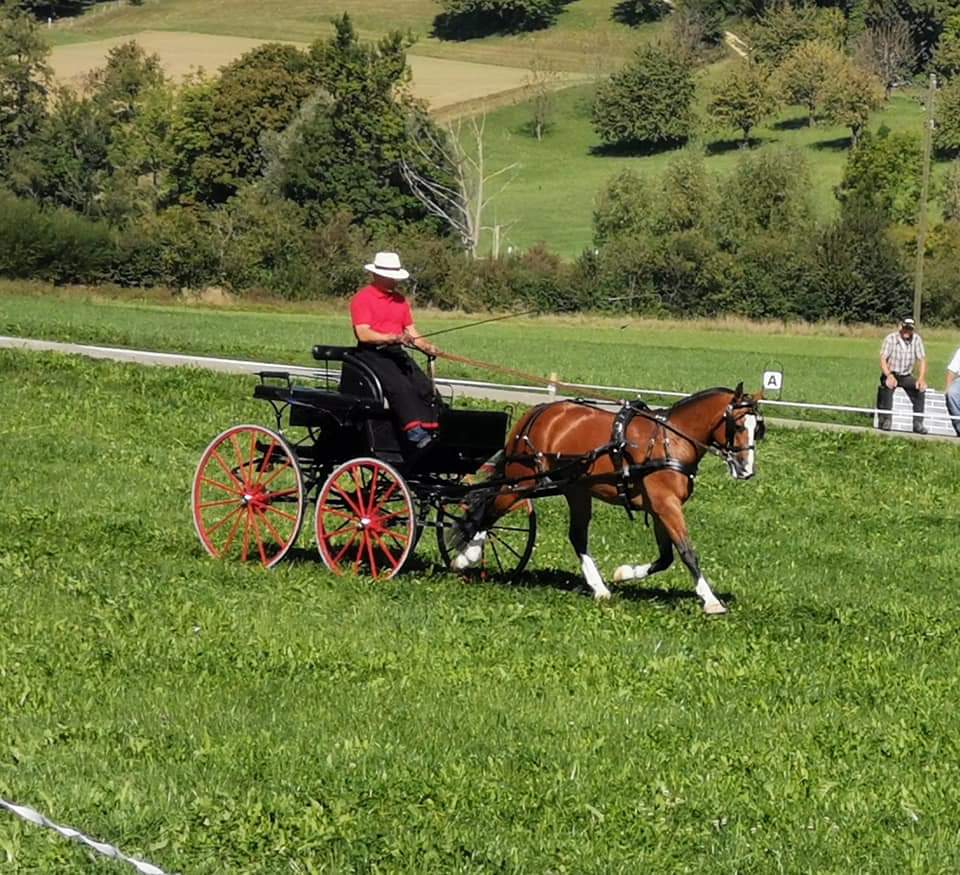 37
FM-Stutfohlen an der Hand                                                                           20:10-20:25

13.  Vaiana vom Flussacker	

FM-Stute, braun, geb. 16.04.2023, im Wachstum
Abstammung: V: Vitali, M: Najah F, MV: Novac vom Meierhof	

Ausgesprochen zutrauliches, hübsches Stutfohlen. Kennt das Fohlen ABC, sehr gute Gänge. Vollschwester von Vivaldi vom Flussacker.

Kontakt:  Gabi und Urs Rippstein, Flussacker 220, 4468 Kienberg
	           Tel. 079 222 67 14
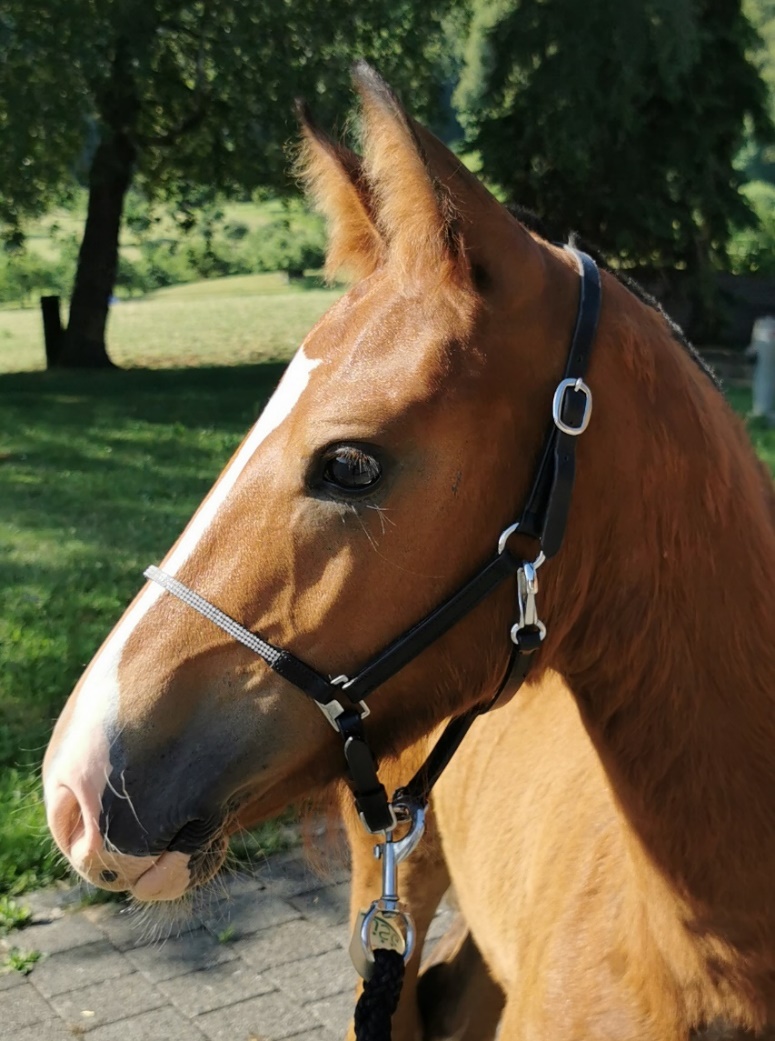 38
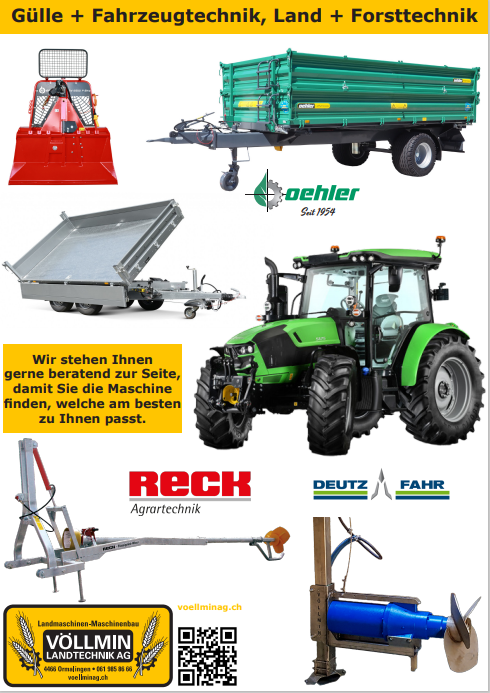 39
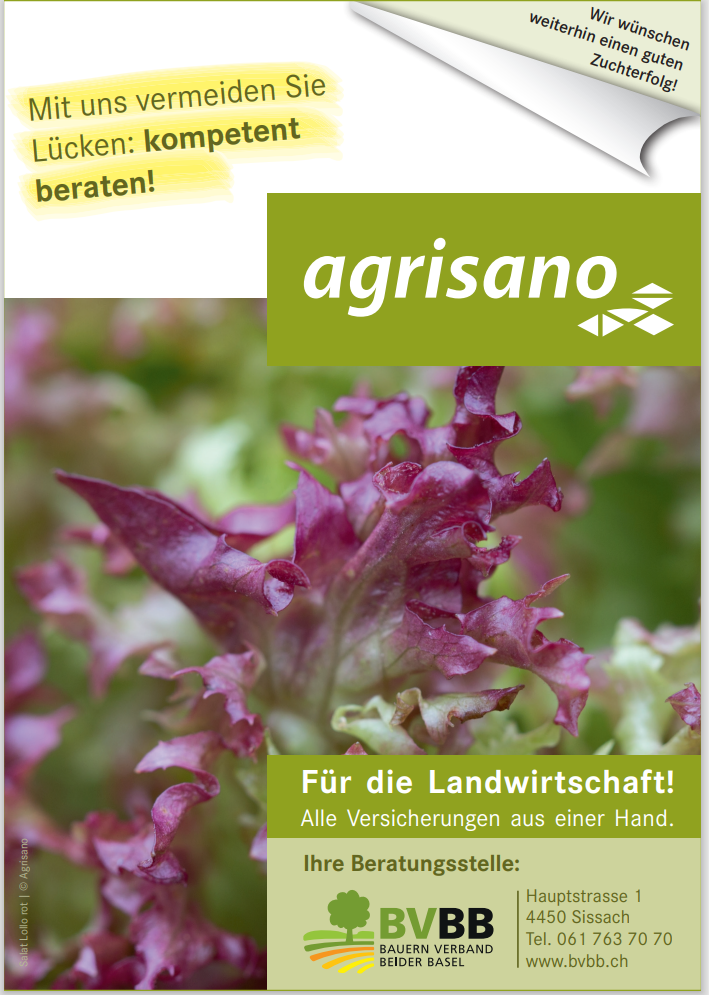 40
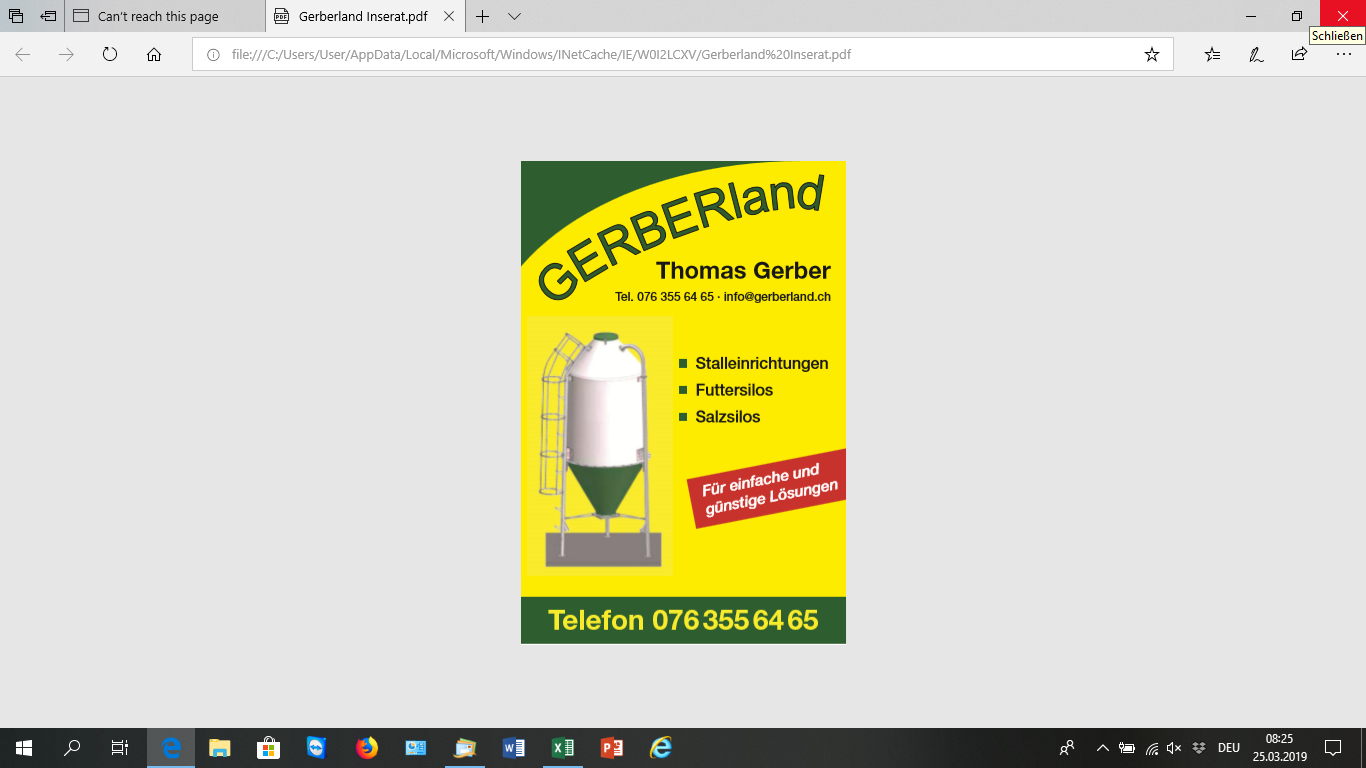 41
CH-Sportstute geritten/gesprungen                                                                   	20:25-2040

14.  Rubinja vomEigen CH		

CH-Sportpferd, Stute, Fuchs, geb. 06.05.2018, Stockmass NN
Abstammung: V: Romando de l’Abbaye, M: Ulyssia vom Eigen, 
                       MV: Ulysse de Thurin

Die Stute hat in diesem Jahr bereits 8  Nullfehler Parcours vorzuweisen. Rubinja ist qualifiziert für die Schweizermeisterschaft in Avenches. Sie war bereits Teilnehmerin der Schweizermeistermeisterschaft im Jahr 2022.
	

Kontakt: Urs Wiggli und Barbra Schnieper, Eigenhof, 4206 Seewen
                Tel. 079 750 29 93
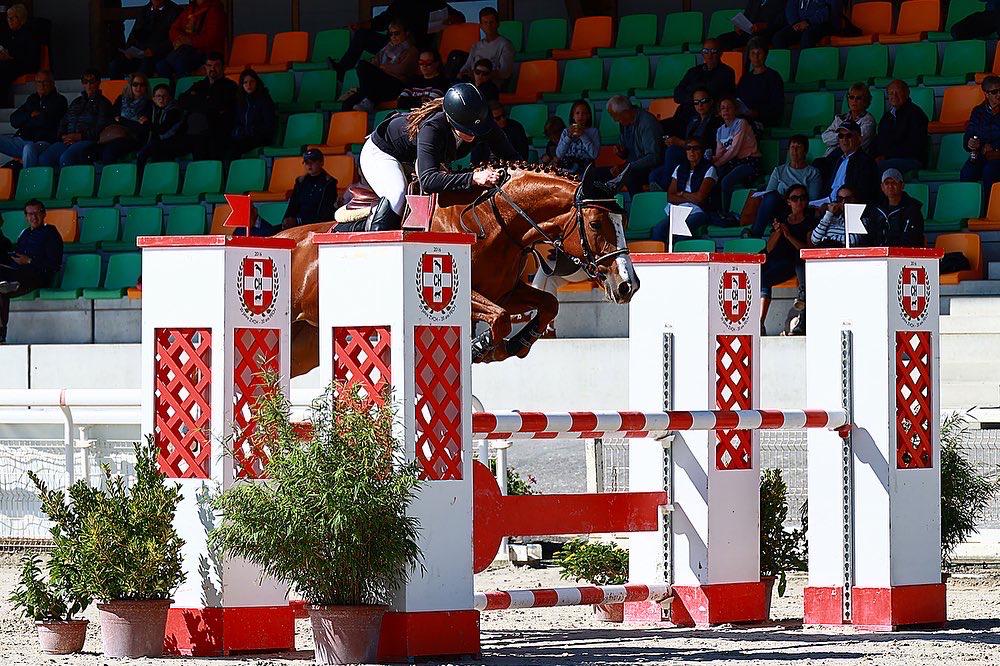 42
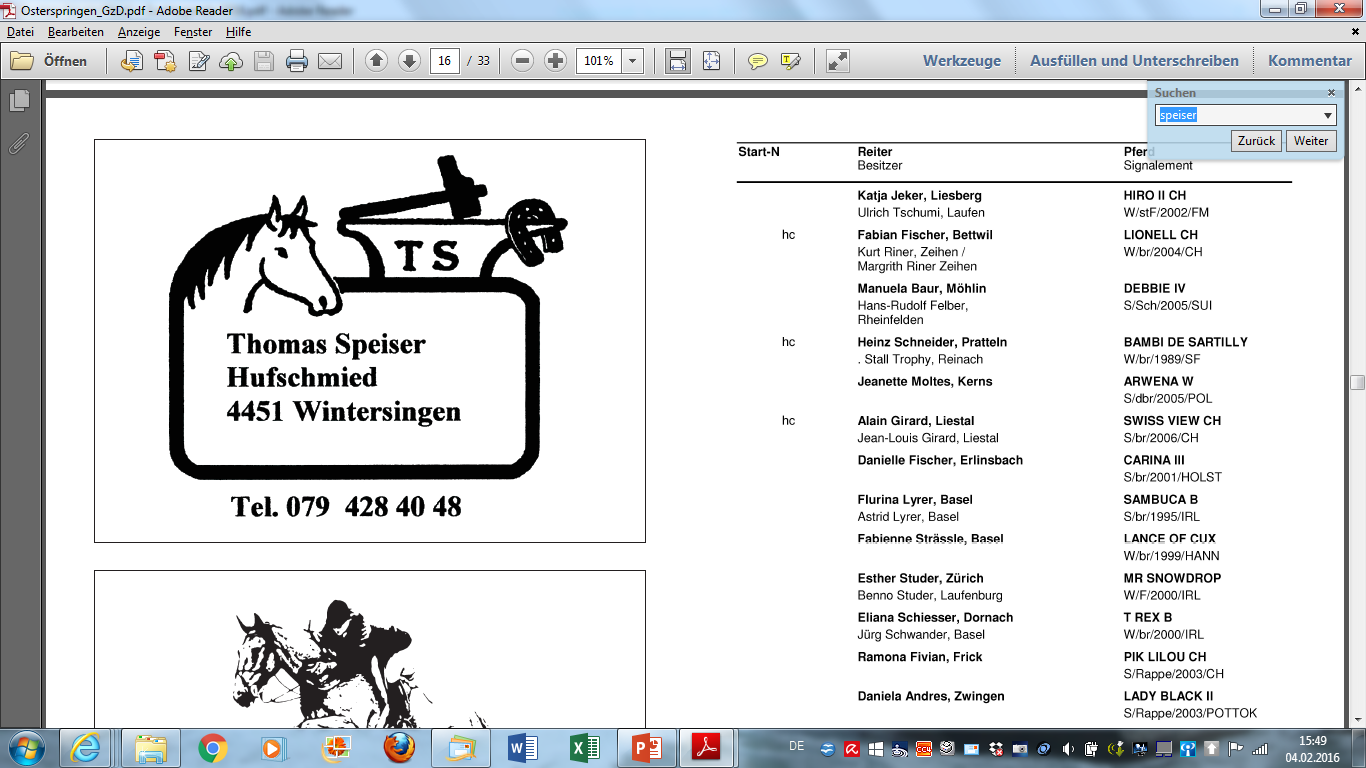 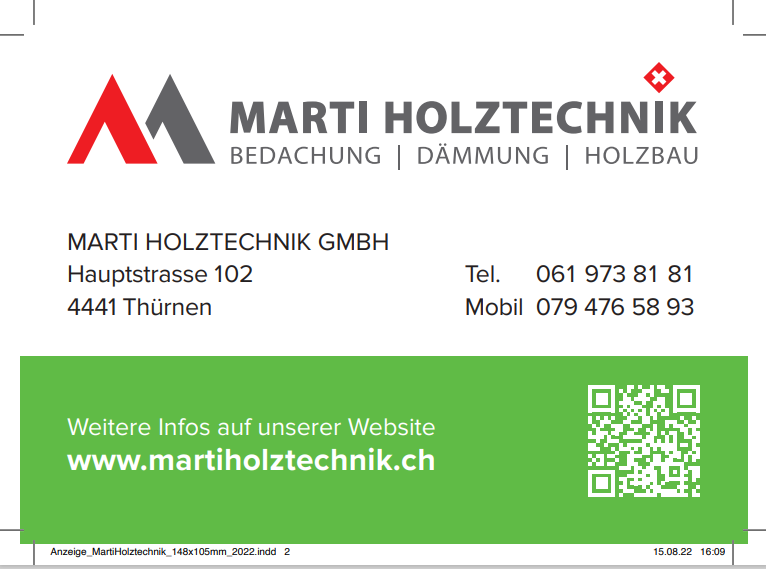 43
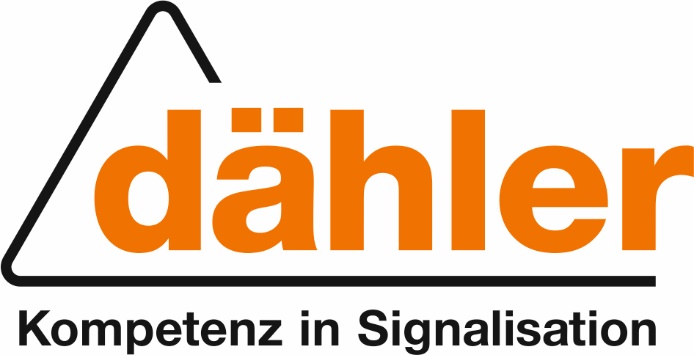 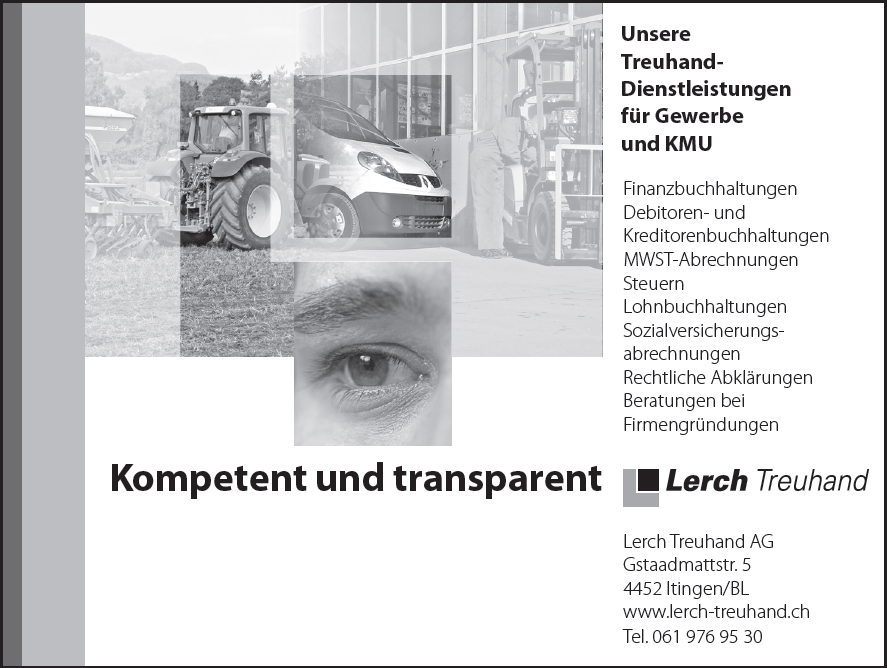 44
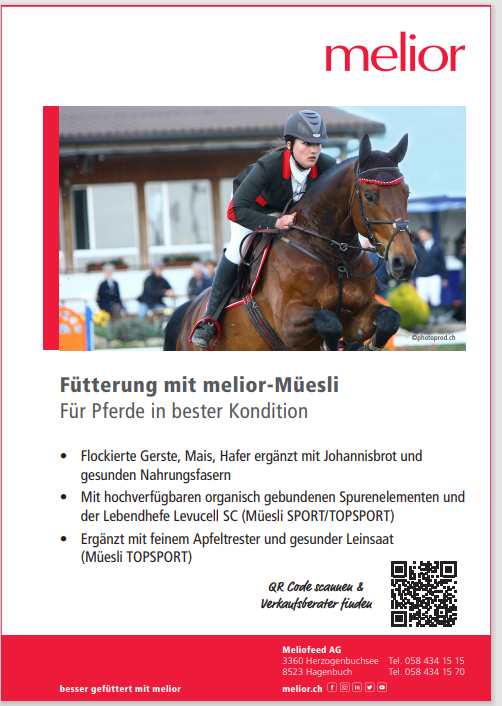 45
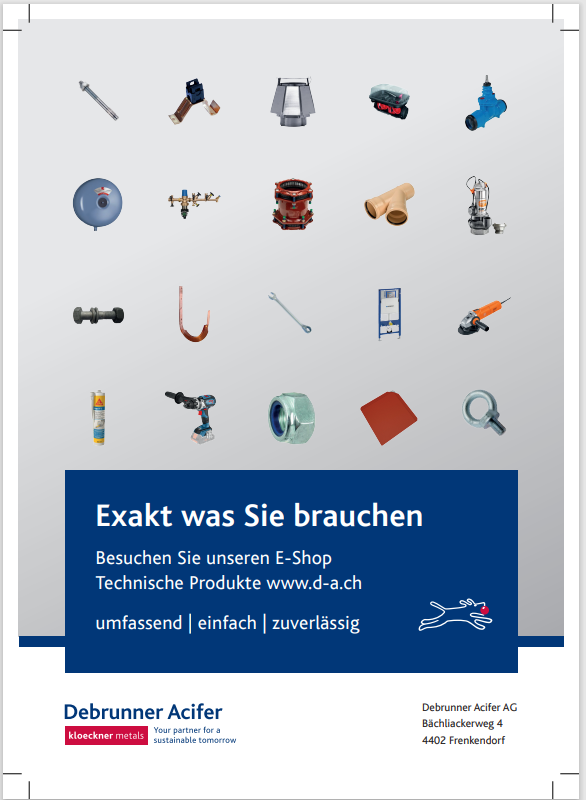 46